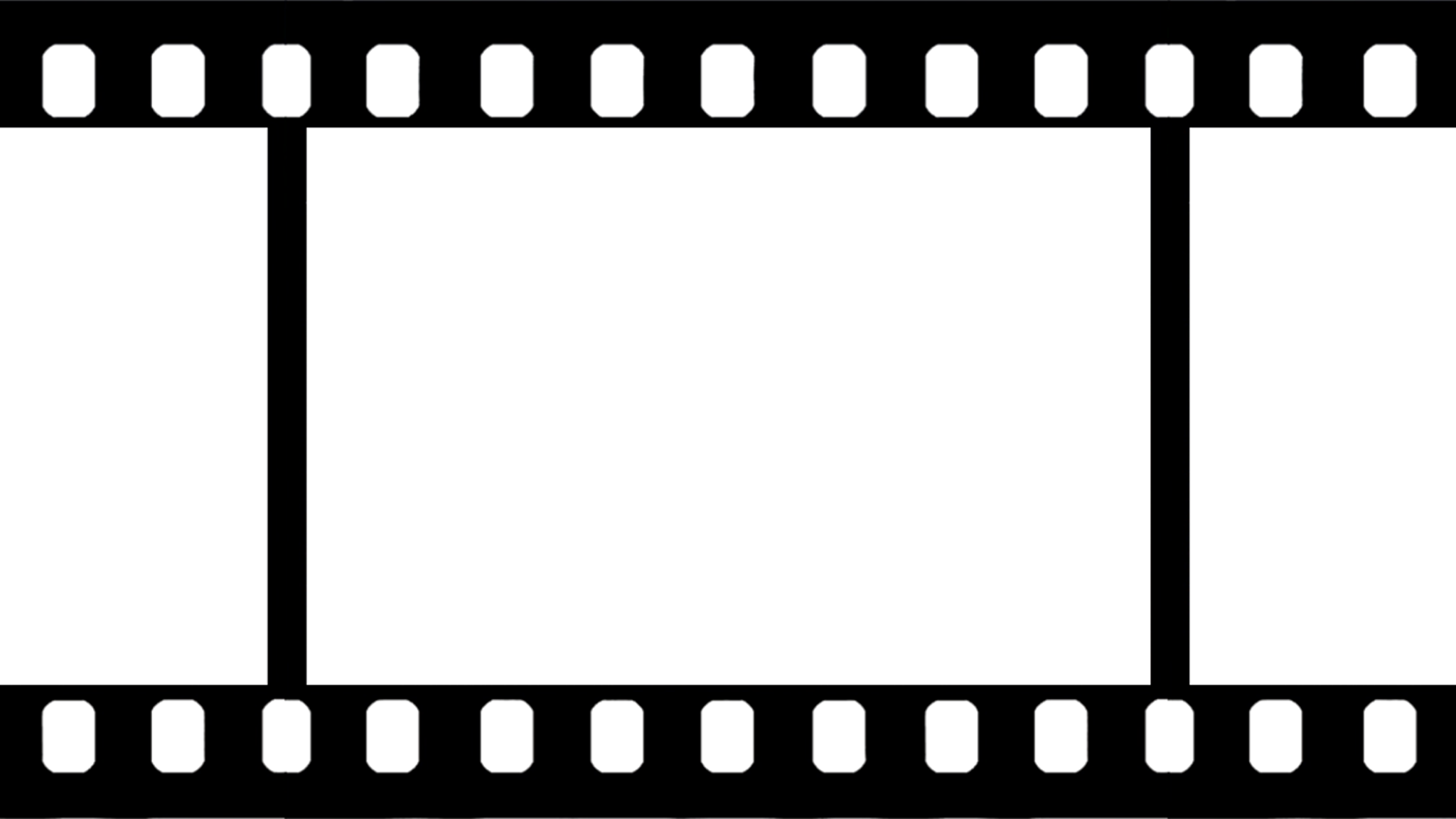 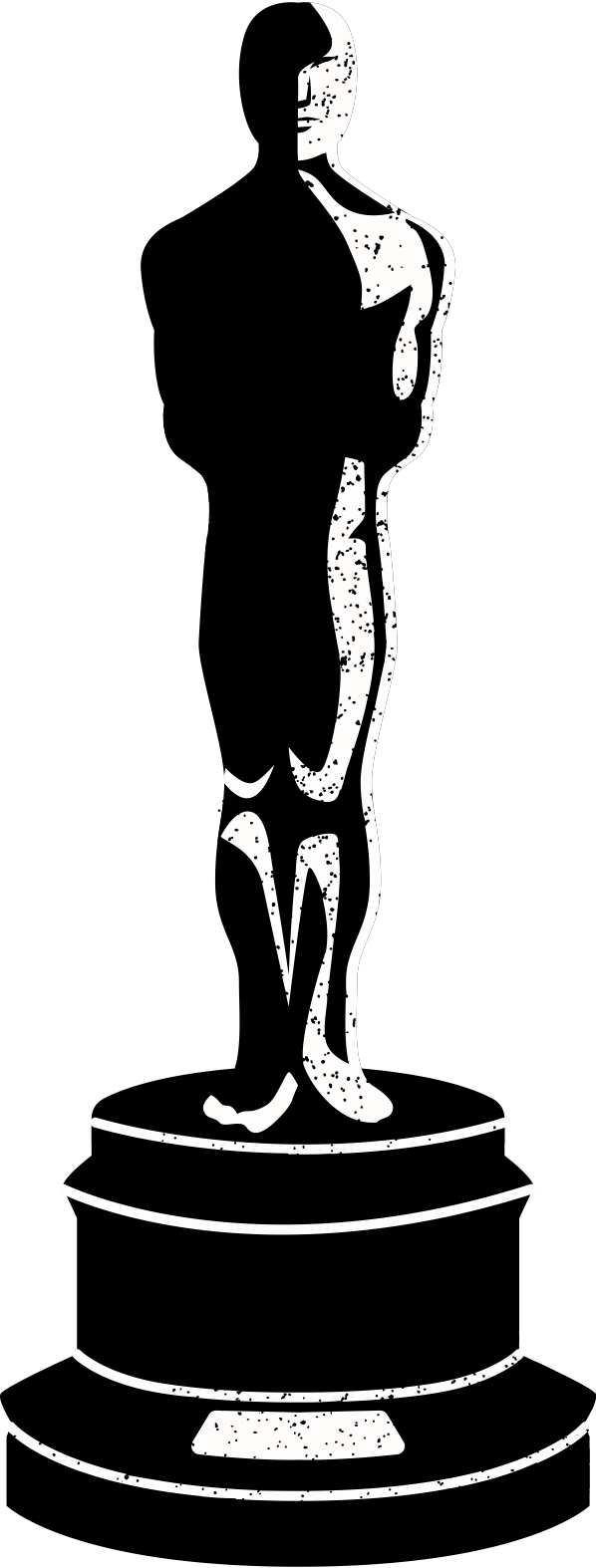 PERFECT SLIDE
FOR MOVIE
REVIEW
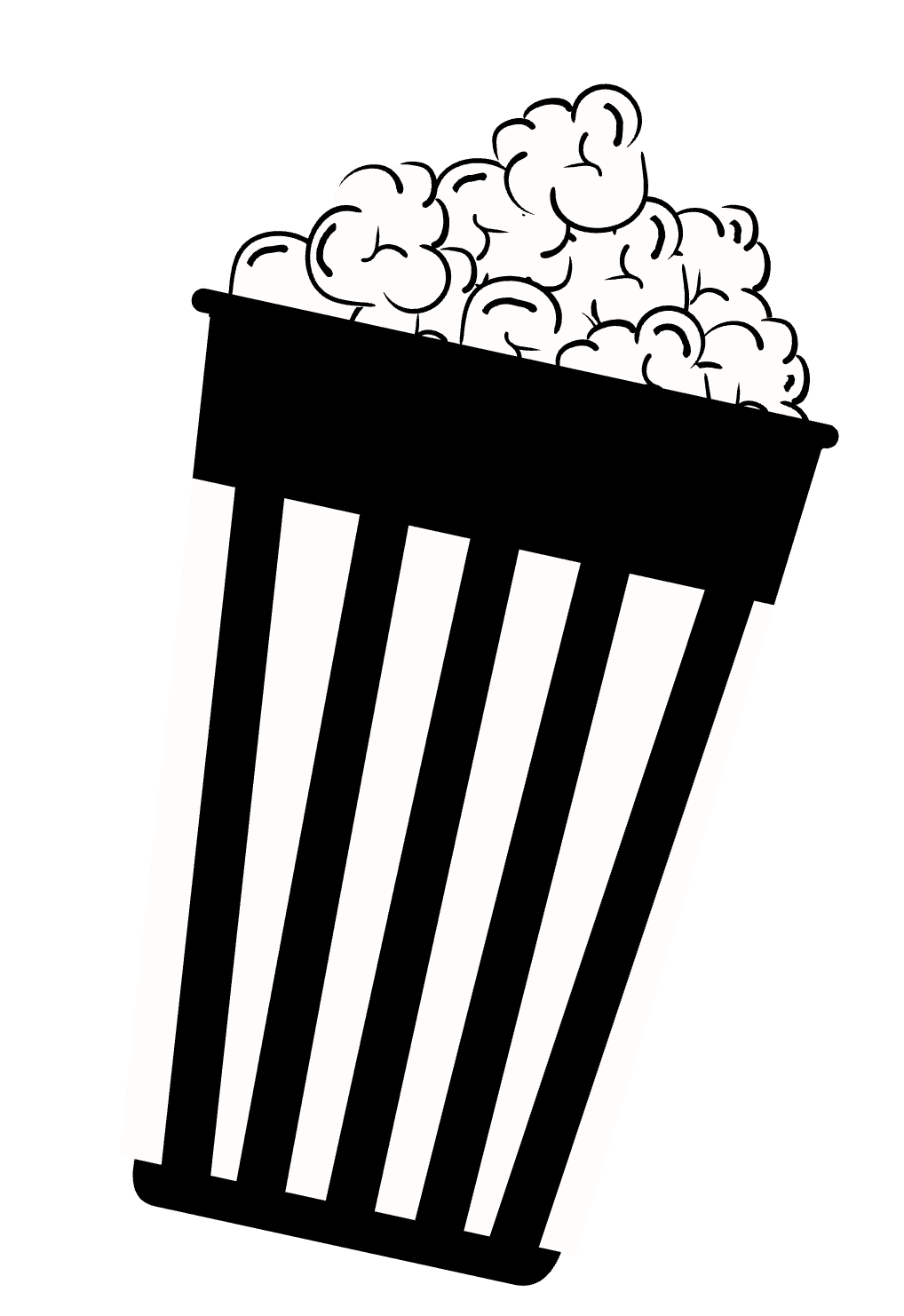 REVIEW ACTIVITY
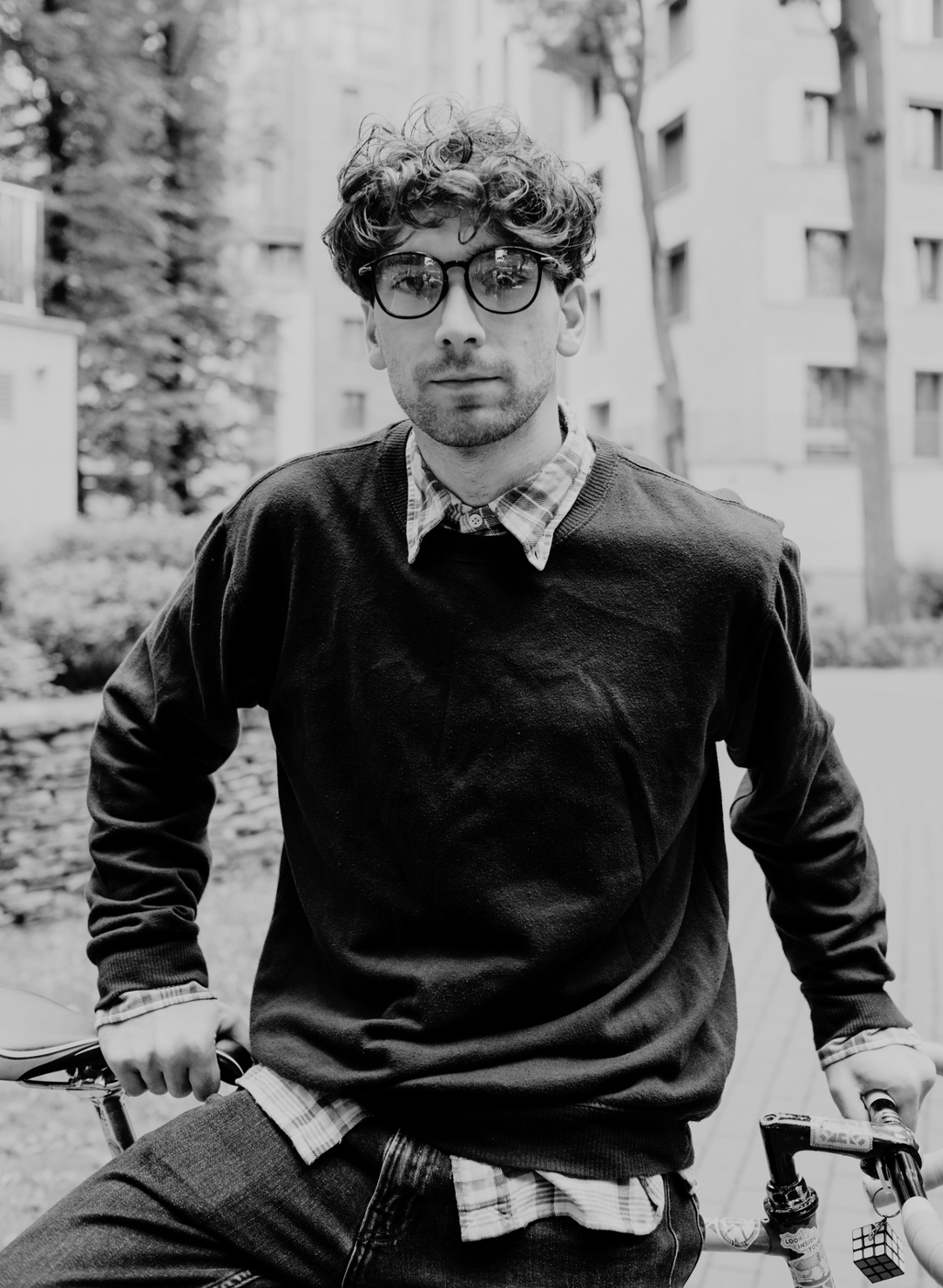 BIOGRAPHY
JOHN SMITH
MOVIE CRITIC
Lorem ipsum dolor sit amet, consectetur adipiscing elit, sed do eiusmod tempor incididunt ut labore et dolore magna aliqua. Ut enim ad minim veniam, quis nostrud exercitation ullamco laboris nisi ut aliquip ex ea commodo consequat. Duis aute irure dolor in reprehenderit in voluptate velit esse cillum dolore eu fugiat nulla pariatur. Excepteur sint occaecat cupidatat.
JOHN SMITH
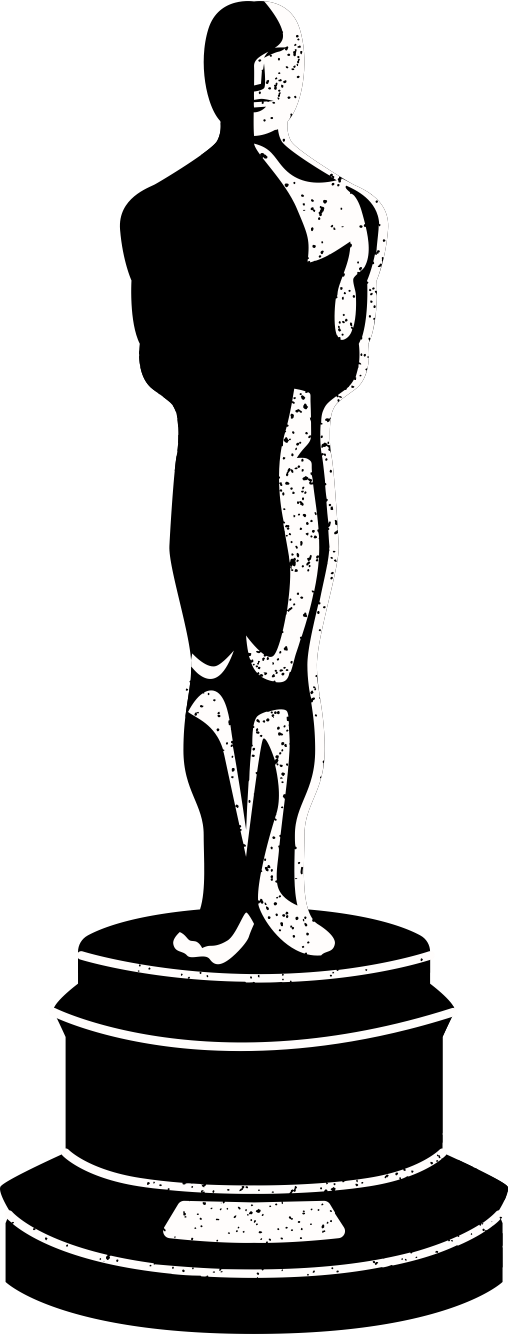 FAVORITE FILM
YOUR FAVORITE FILM
FAVORITE DIRECTOR
YOUR FAVORITE DIRECTOR
FAVORITE ACTOR
YOUR FAVORITE ACTOR
FAVORITE GENRE
YOUR FAVORITE GENRE
CONTENTS
1
HOW TO DO A
MOVIE REVIEW?
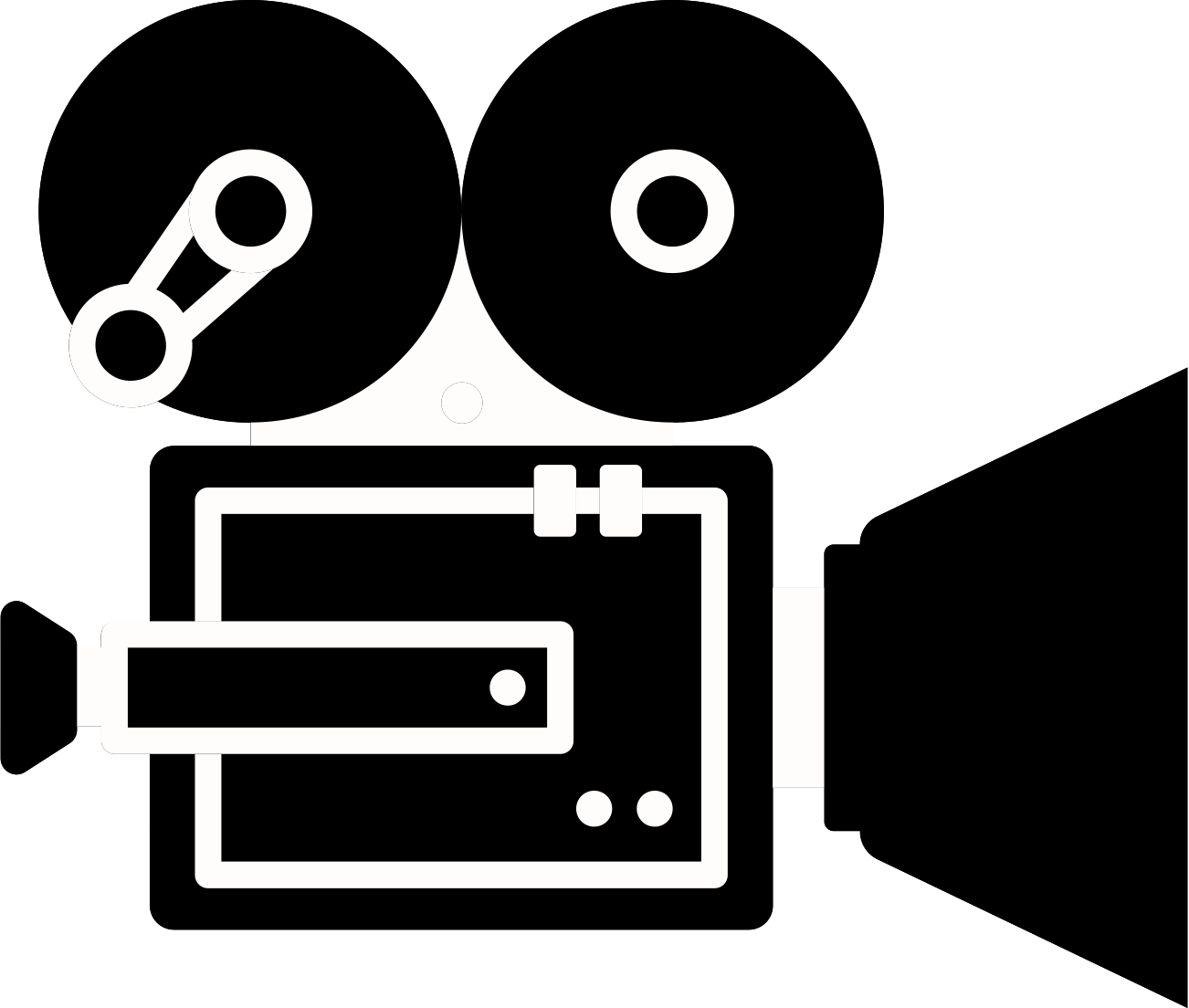 2
RATING SYSTEM
3
MOVIE REVIEW
ACTIVITIES
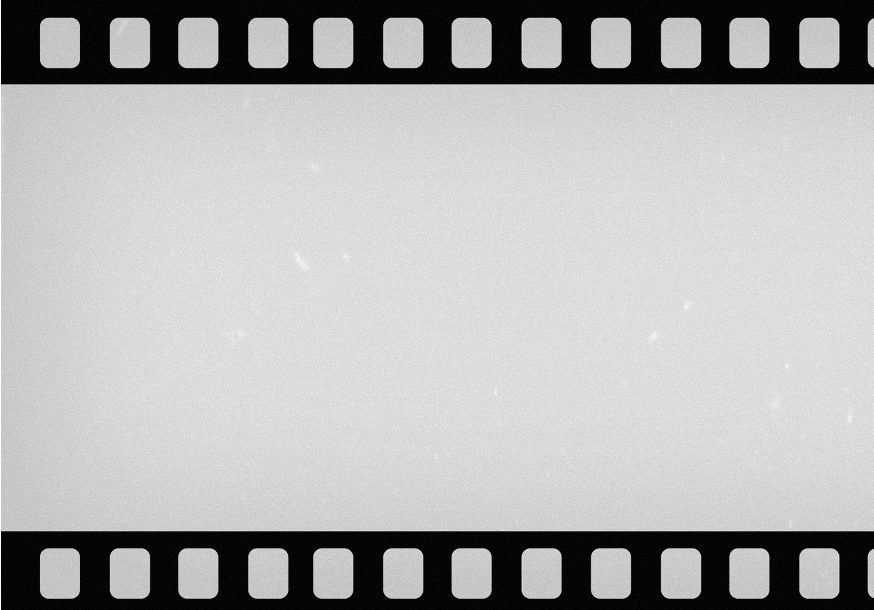 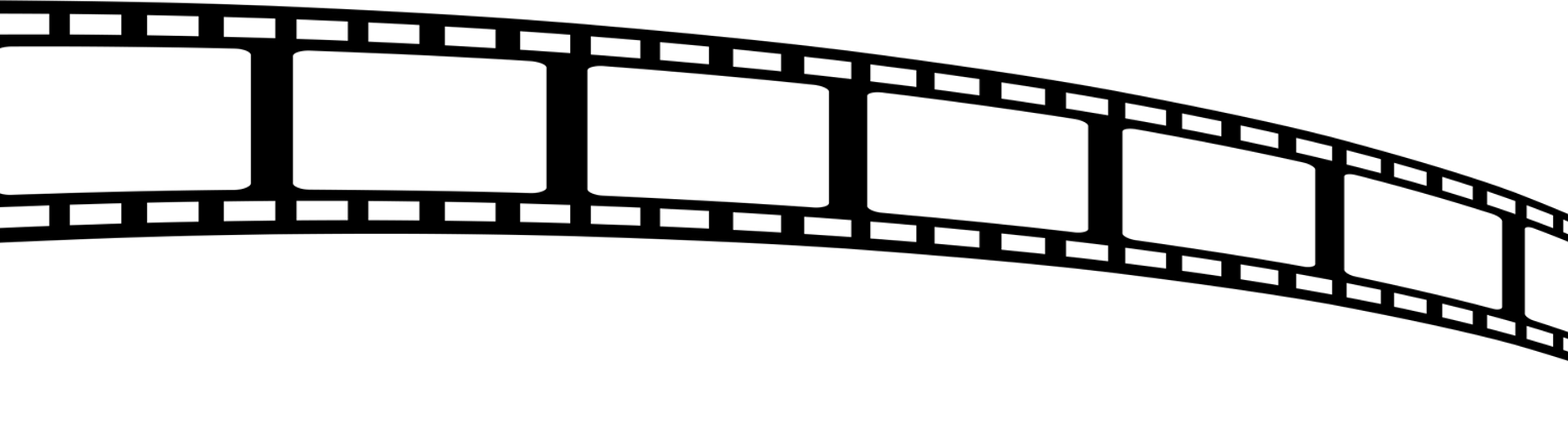 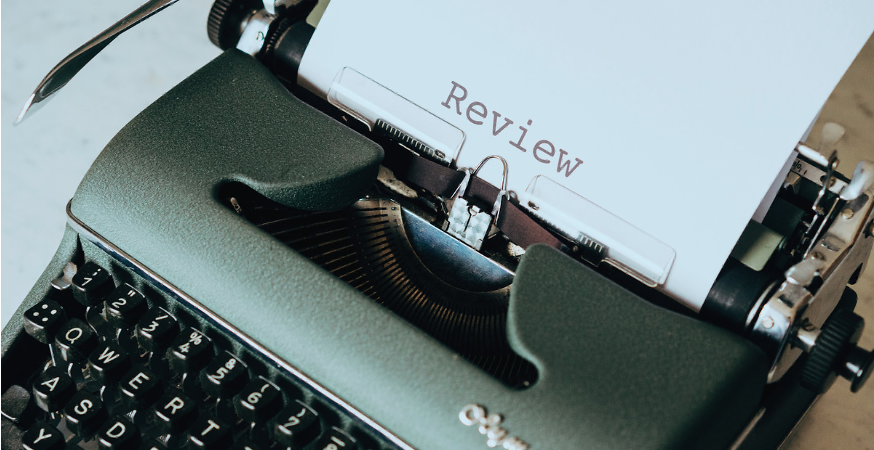 01
HOW TO DO A MOVIE REVIEW?
HOW TO DO A MOVIE REVIEW?
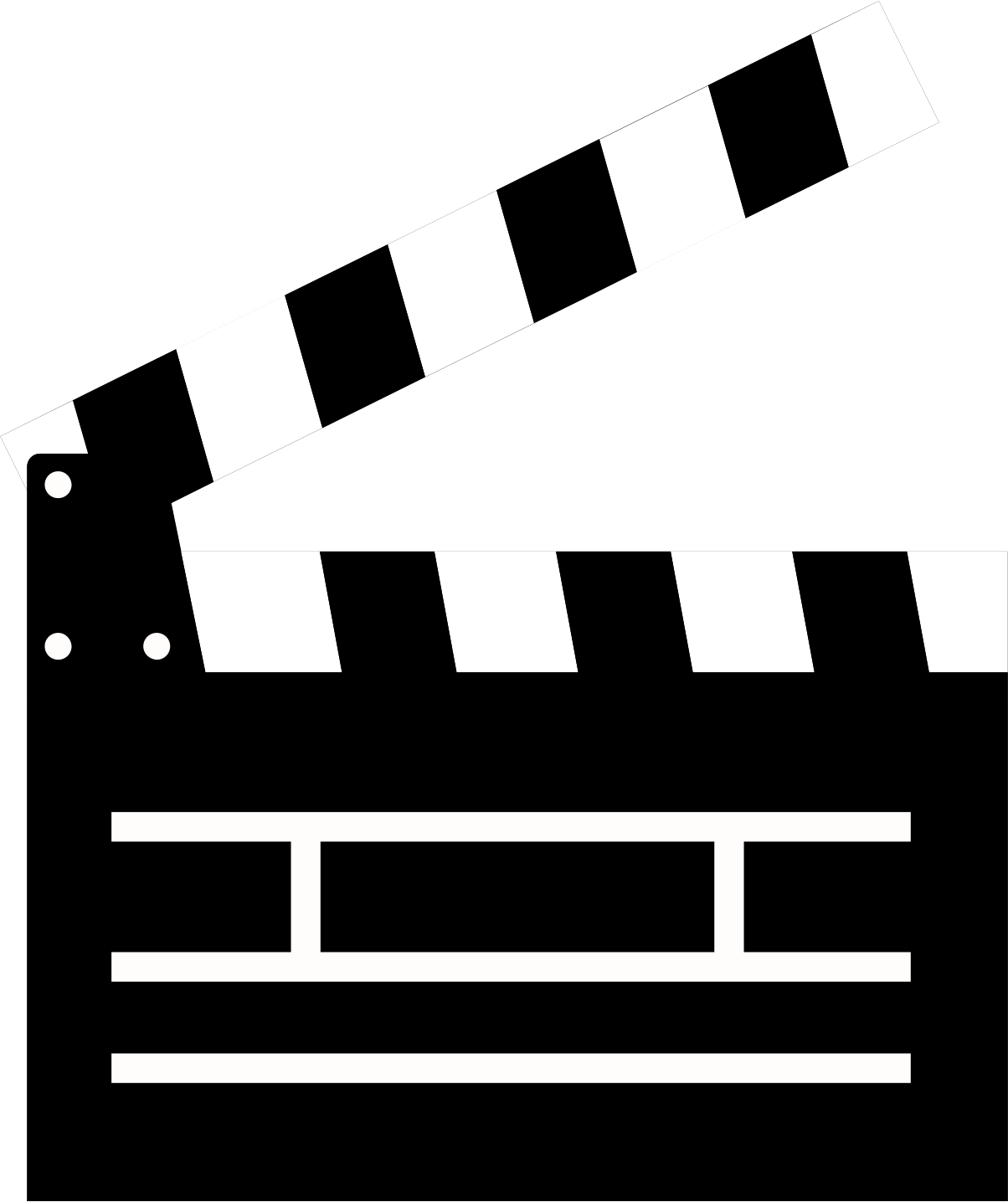 TITLE 1
Lorem ipsum dolor sit amet, consectetur adipiscing elit, sed do eiusmod tempor incididunt ut labore et dolore magna aliqua. Ut enim ad minim veniam.
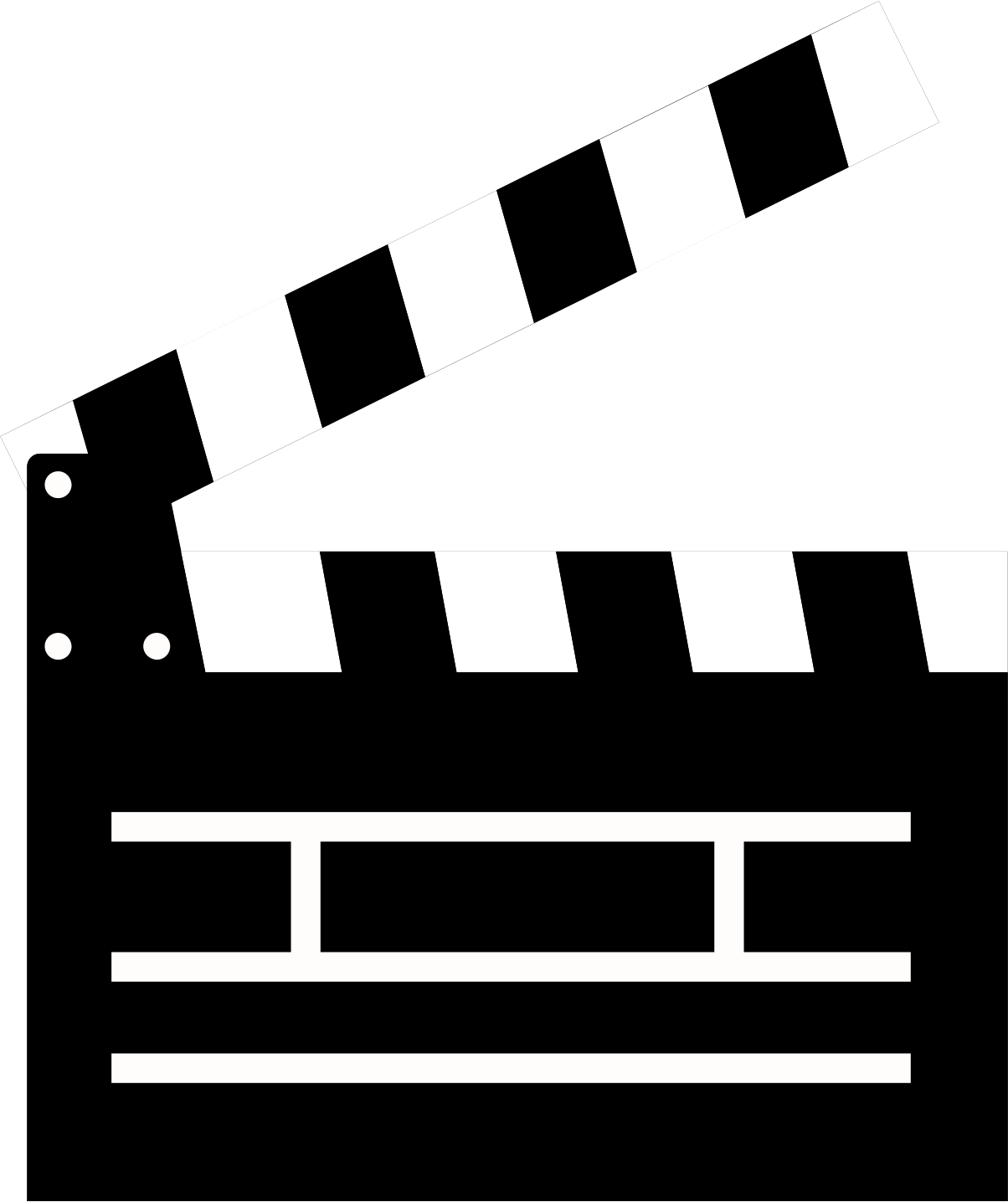 TITLE 2
Lorem ipsum dolor sit amet, consectetur adipiscing elit, sed do eiusmod tempor incididunt ut labore et dolore magna aliqua. Ut enim ad minim veniam.
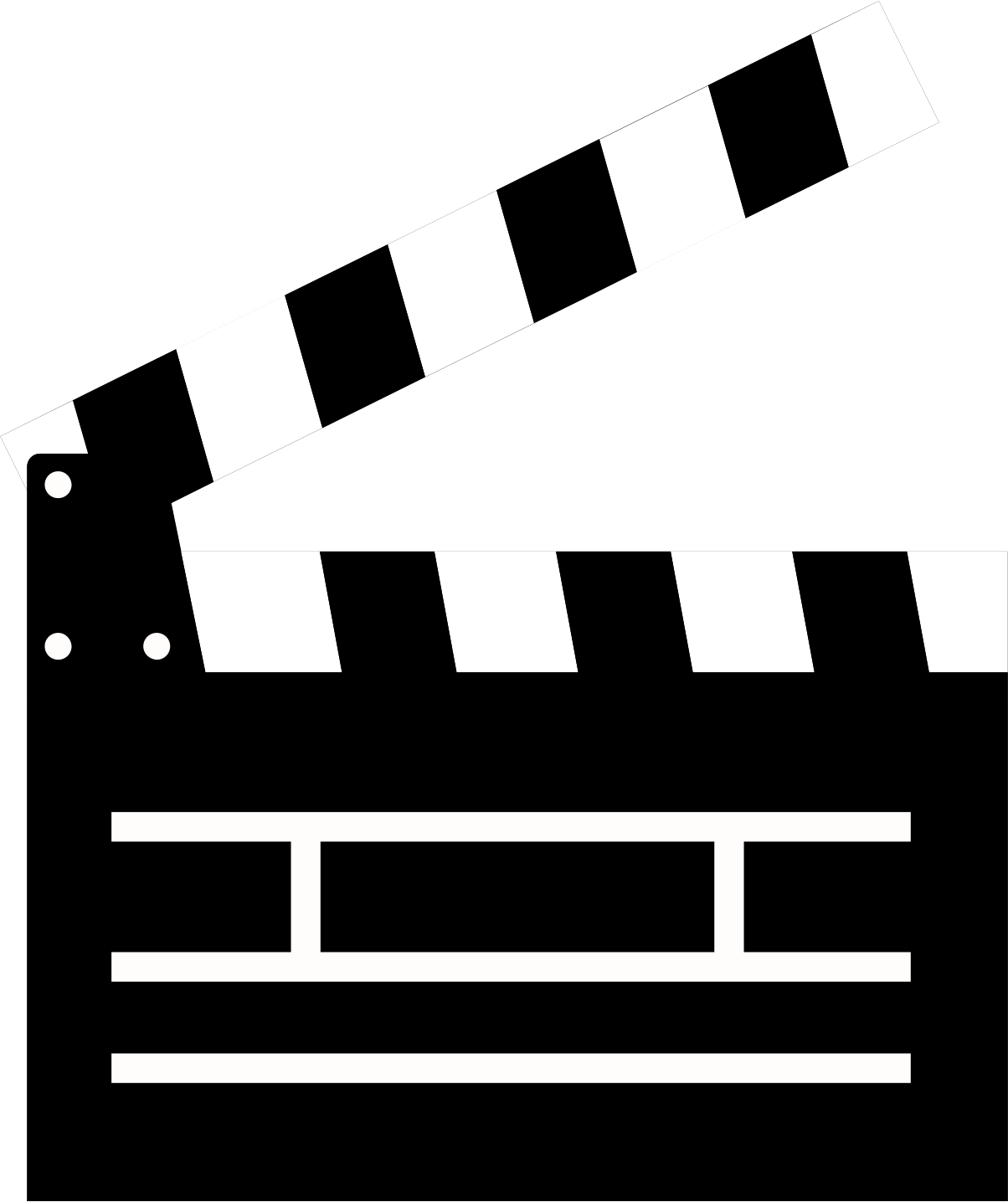 TITLE 3
Lorem ipsum dolor sit amet, consectetur adipiscing elit, sed do eiusmod tempor incididunt ut labore et dolore magna aliqua. Ut enim ad minim veniam.
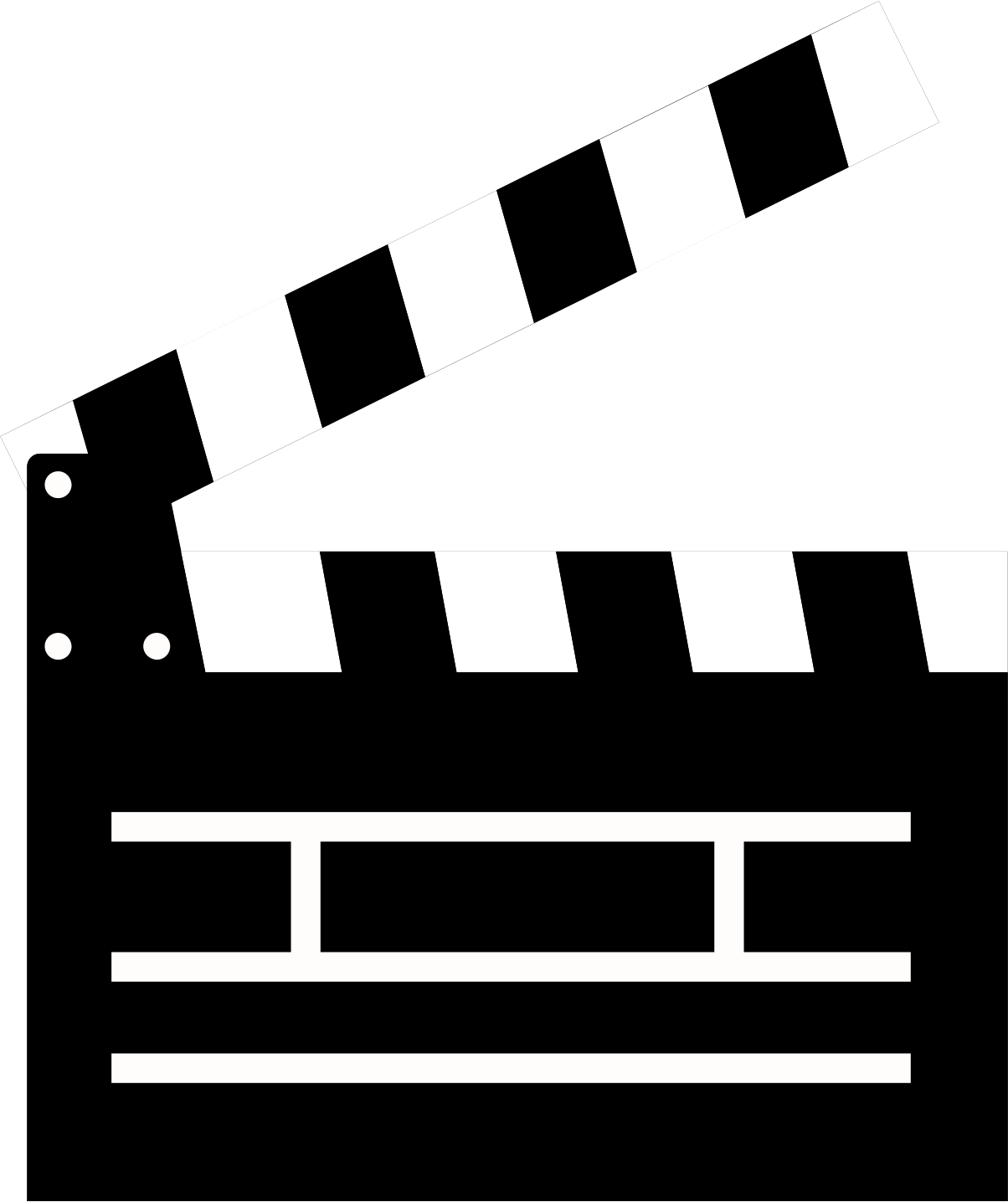 TITLE 4
Lorem ipsum dolor sit amet, consectetur adipiscing elit, sed do eiusmod tempor incididunt ut labore et dolore magna aliqua. Ut enim ad minim veniam.
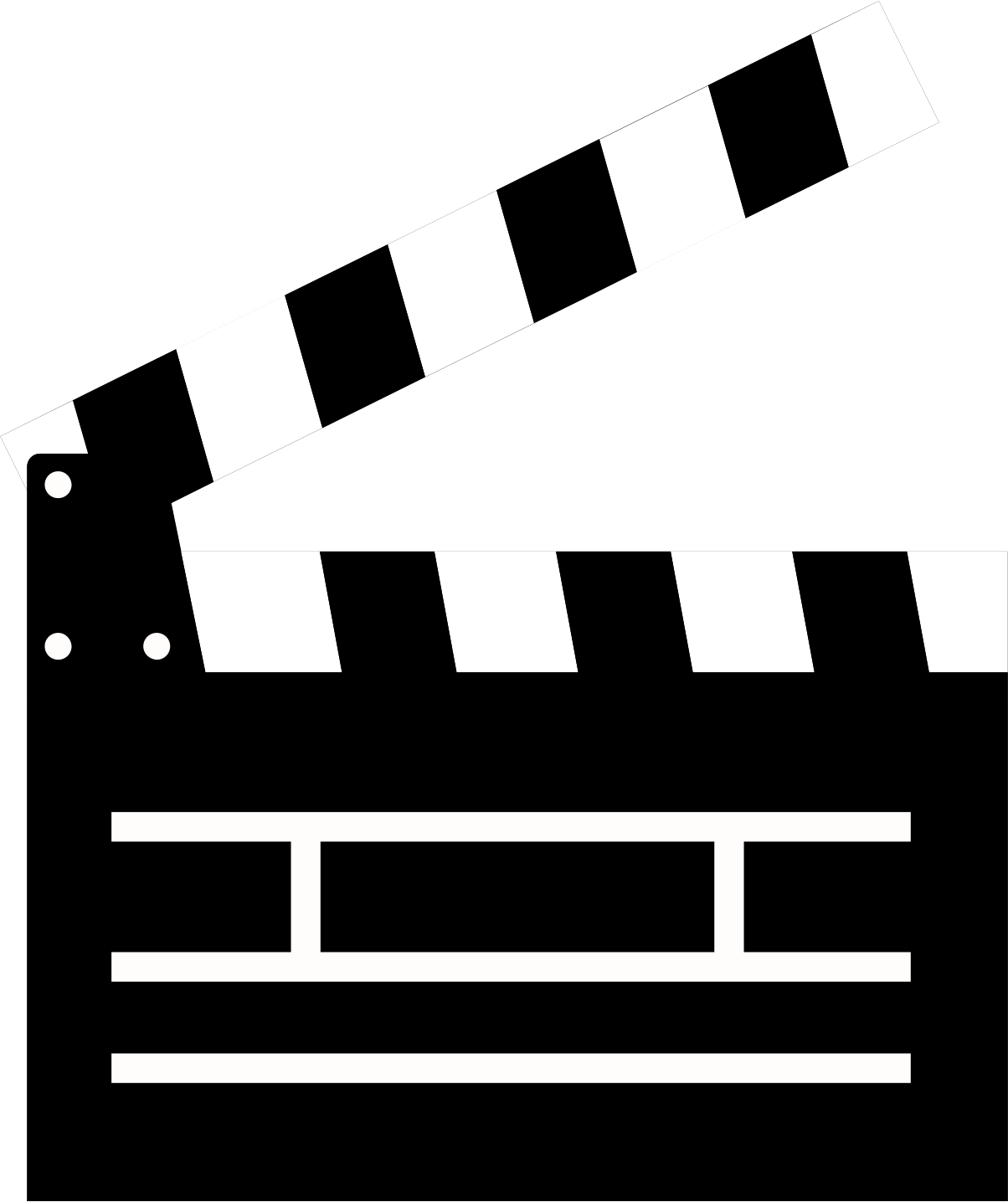 TITLE 5
Lorem ipsum dolor sit amet, consectetur adipiscing elit, sed do eiusmod tempor incididunt ut labore et dolore magna aliqua. Ut enim ad minim veniam.
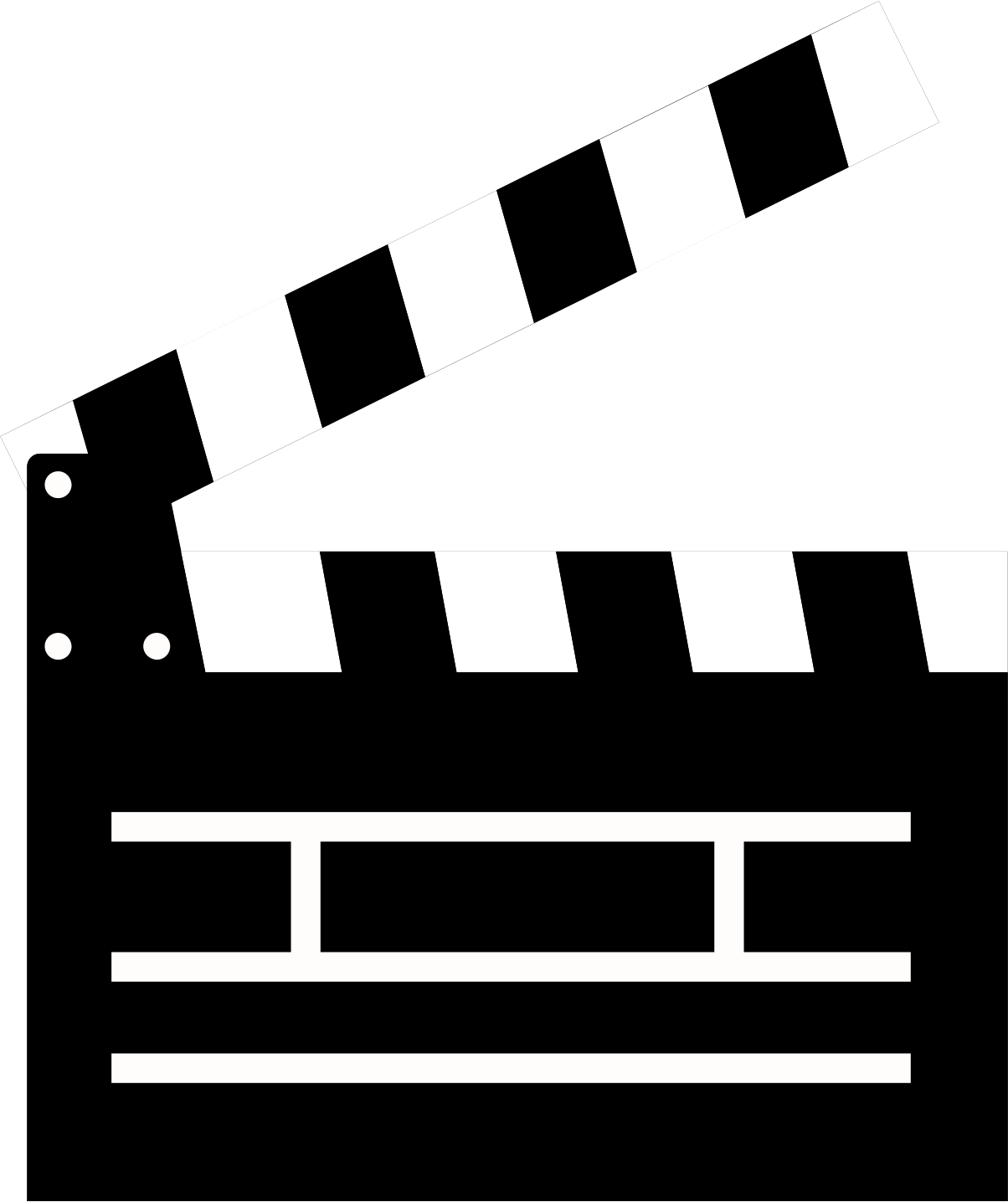 TITLE 6
Lorem ipsum dolor sit amet, consectetur adipiscing elit, sed do eiusmod tempor incididunt ut labore et dolore magna aliqua. Ut enim ad minim veniam.
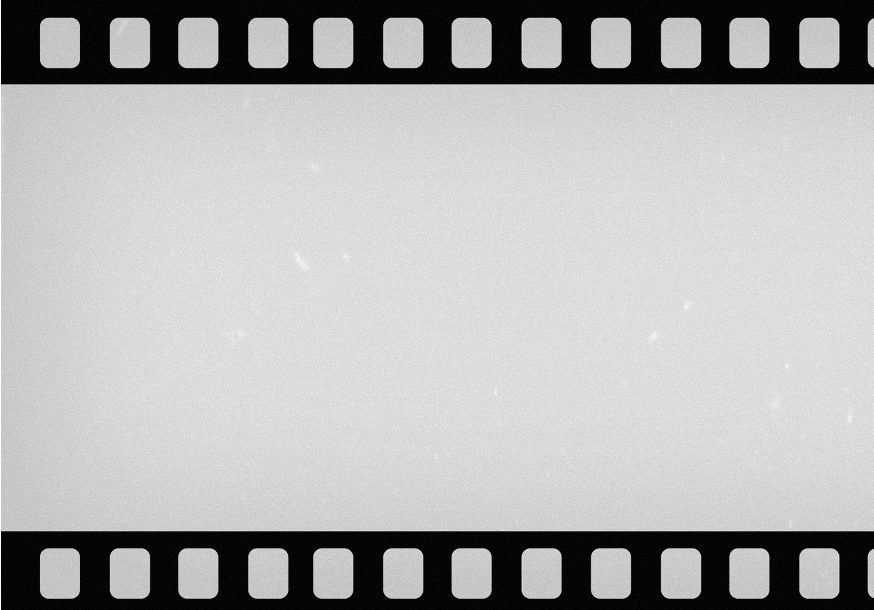 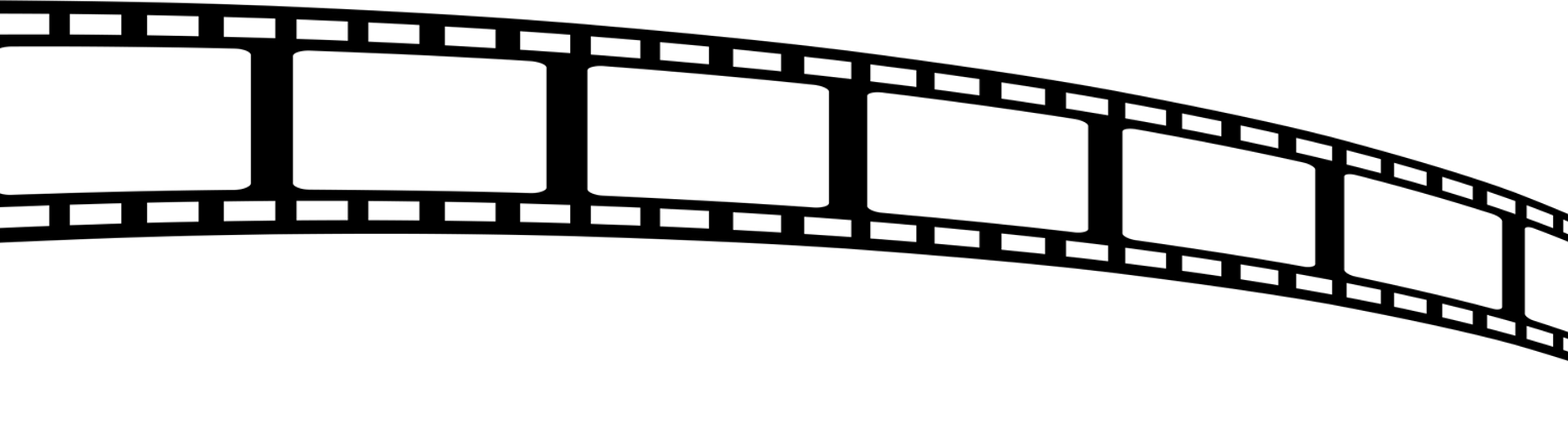 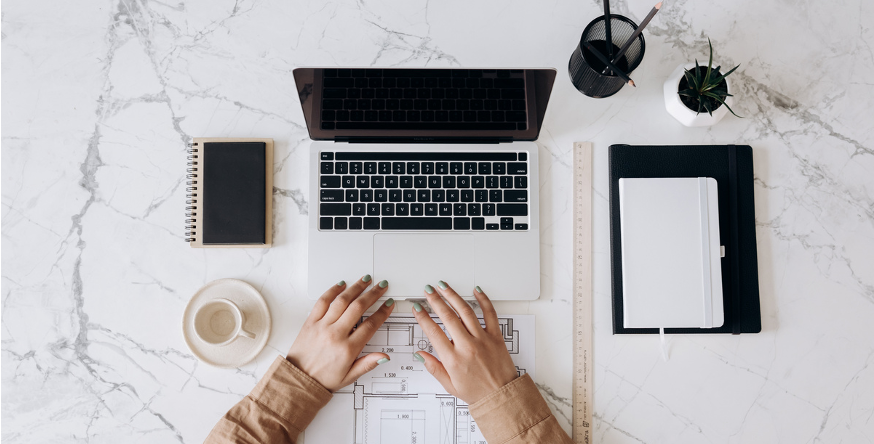 02
RATING
SYSTEM
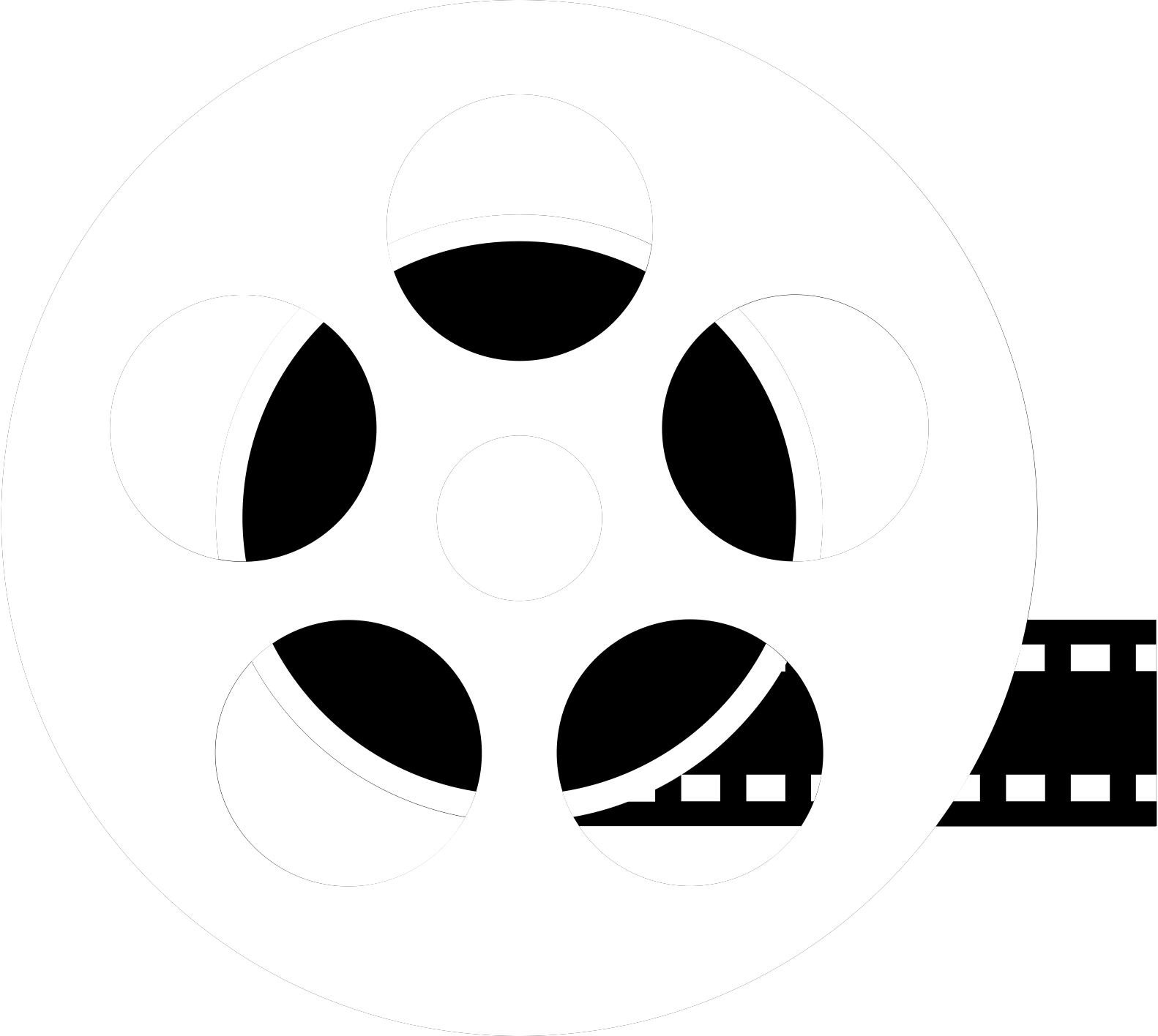 RATING SYSTEM
PERFECTION
GREAT
GOOD
DISAPPOINTMENT
DISASTER
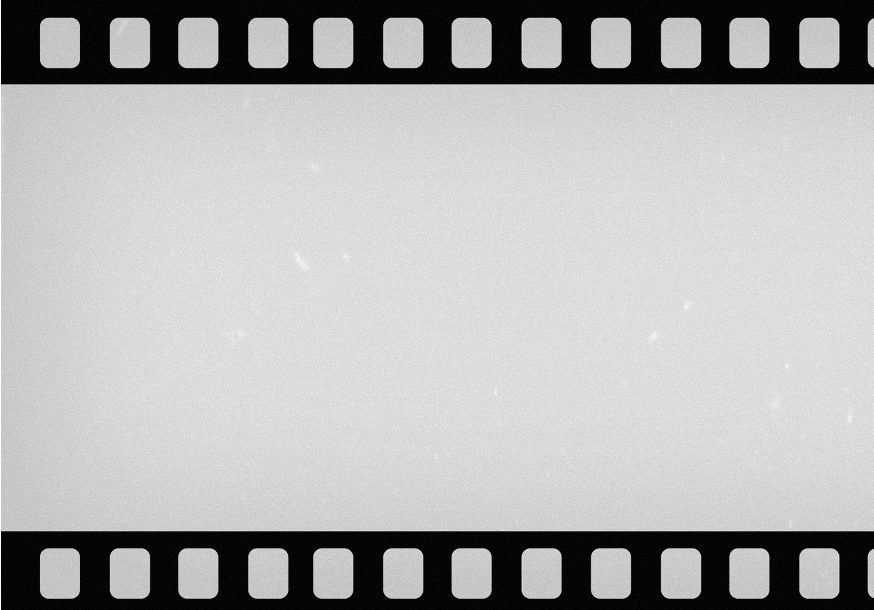 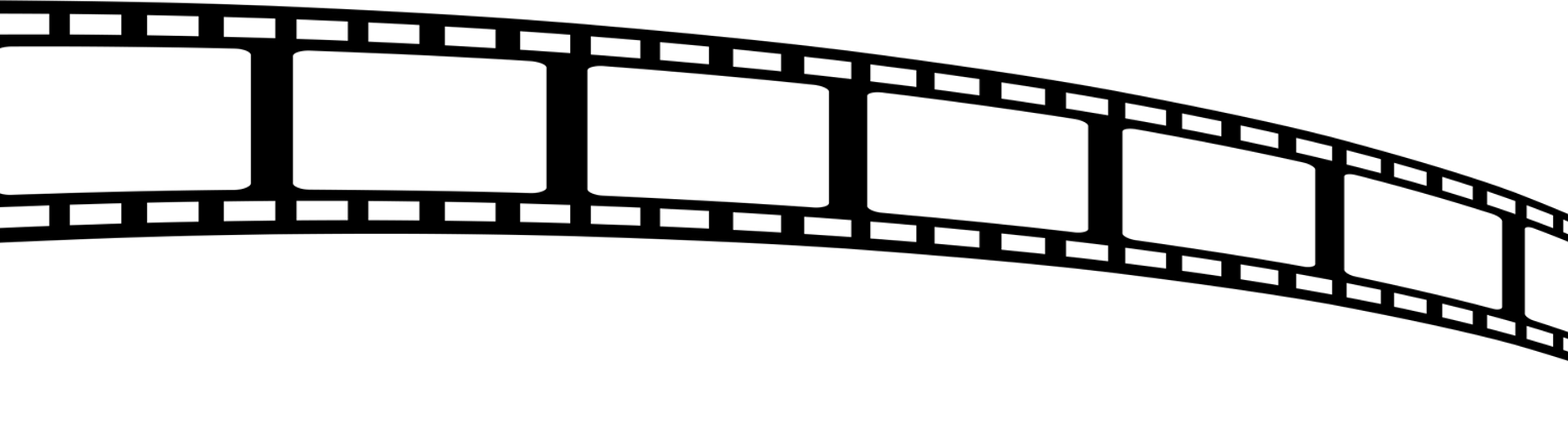 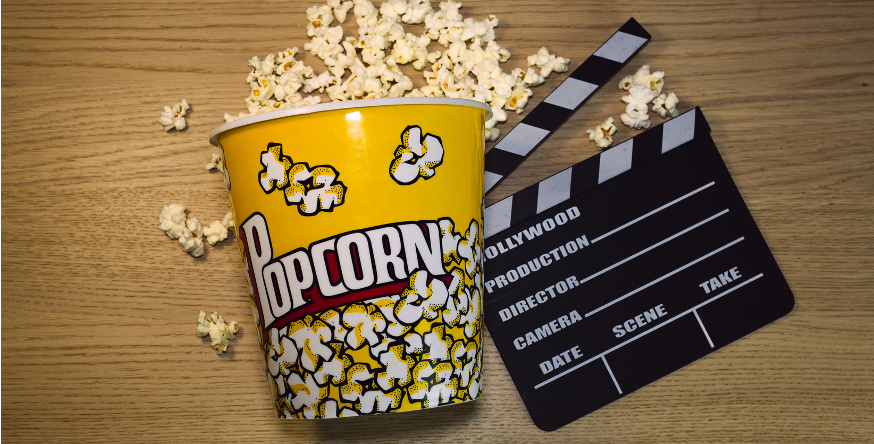 03
MOVIE REVIEW
ACTIVITIES
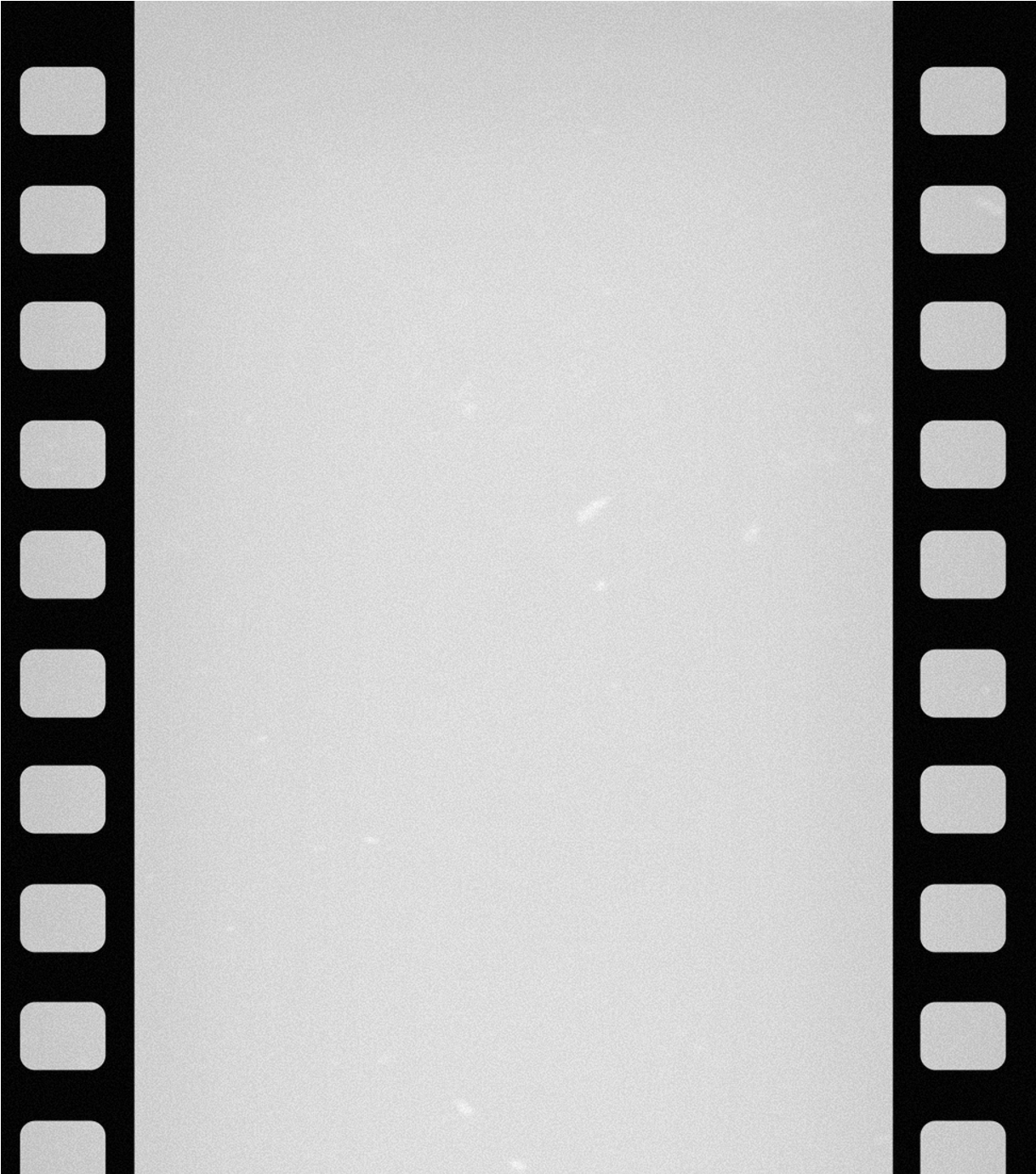 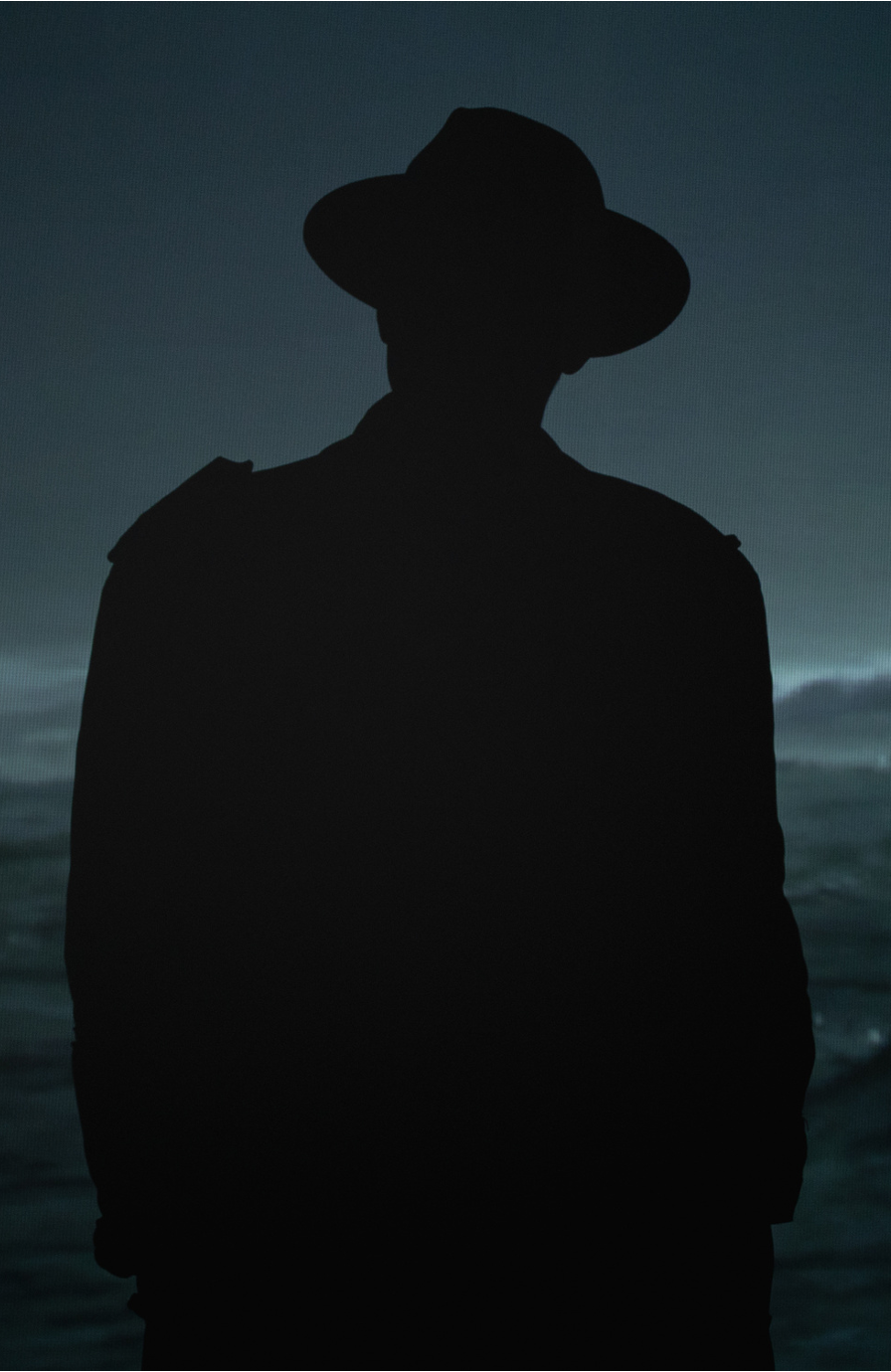 MOVIE TITLE 1
DIRECTOR
DIRECTOR’S NAME
GENRE
TYPE OF GENRE
AWARDS
AWARDS GIVEN
SYNOPSIS
Lorem ipsum dolor sit amet, consectetur adipiscing elit, sed do eiusmod tempor incididunt ut labore et dolore magna aliqua. Ut enim ad minim veniam, quis nostrud exercitation ullamco laboris nisi ut aliquip ex ea commodo consequat. Duis aute irure dolor in reprehenderit in voluptate.
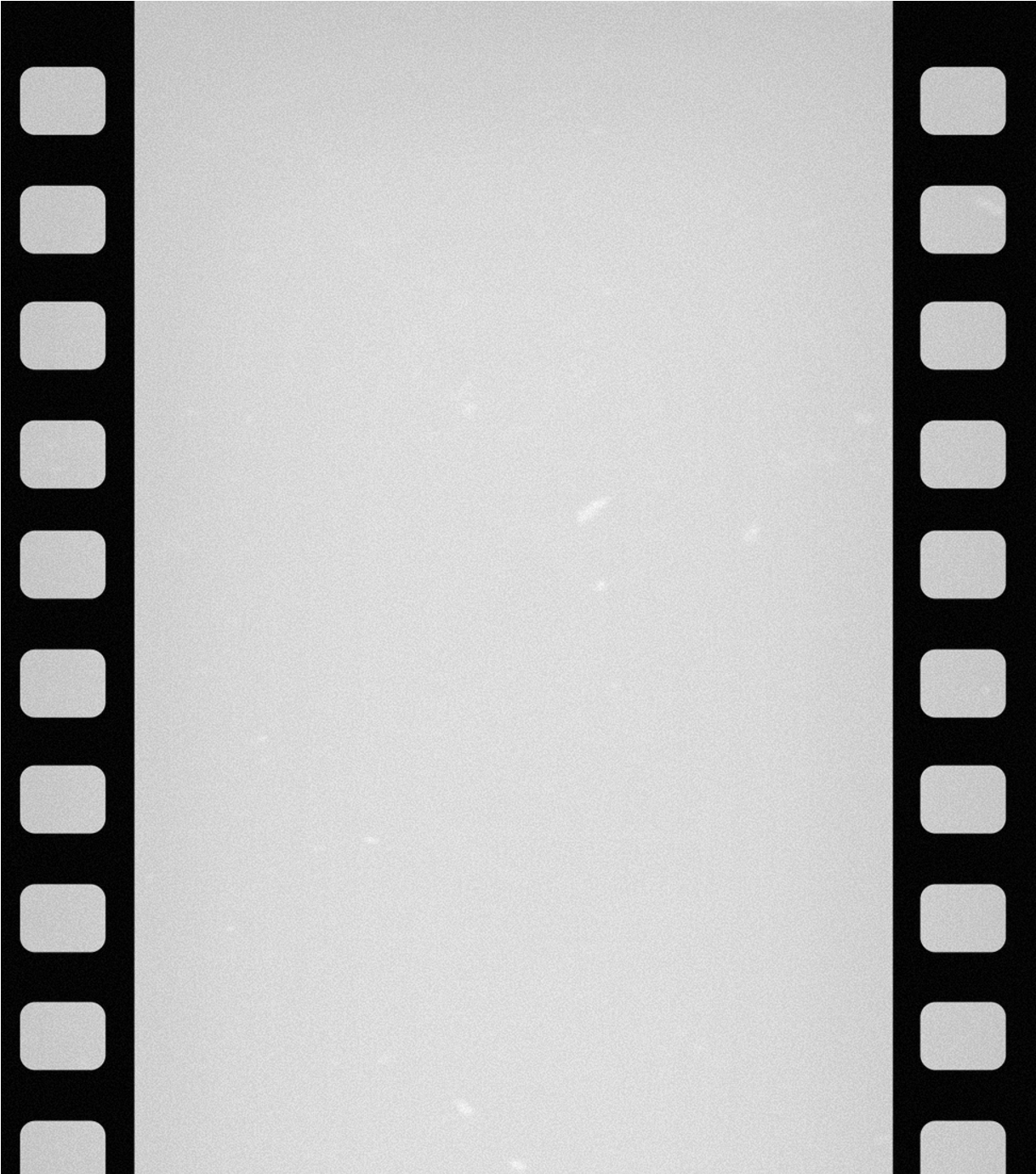 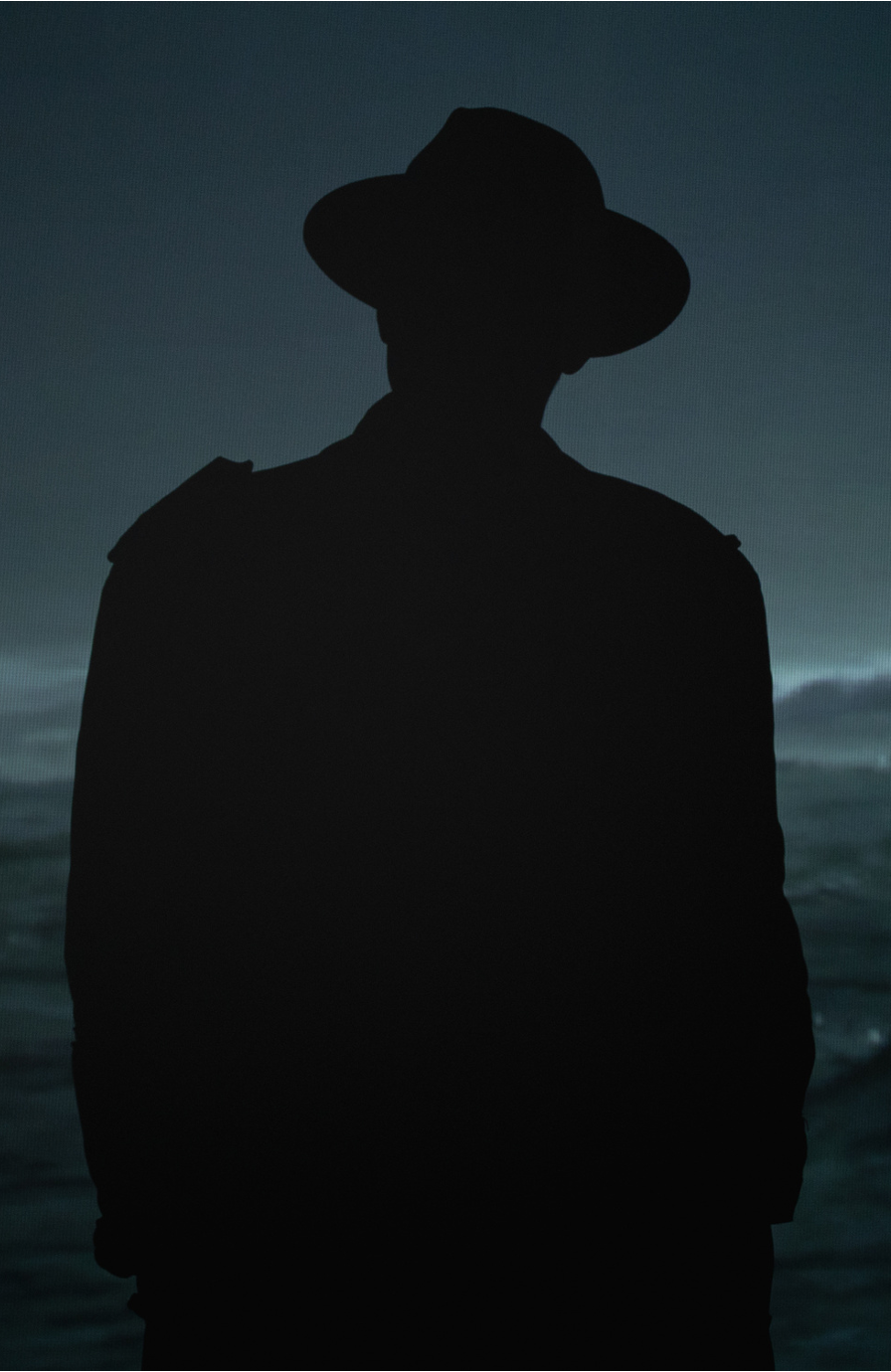 MOVIE TITLE 1
RATINGS
REVIEW HIGHLIGHTS
Lorem ipsum dolor sit amet, consectetur adipiscing elit, sed do eiusmod tempor incididunt ut labore et dolore magna aliqua. Ut enim ad minim veniam, quis nostrud exercitation ullamco laboris nisi ut aliquip ex ea commodo consequat. Duis aute irure dolor in reprehenderit in voluptate. Lorem ipsum dolor sit amet, consectetur adipiscing elit, sed do eiusmod tempor incididunt ut labore et. Lorem ipsum dolor sit amet, consectetur adipiscing elit, sed do eiusmod tempor incididunt ut labore et dolore magna.
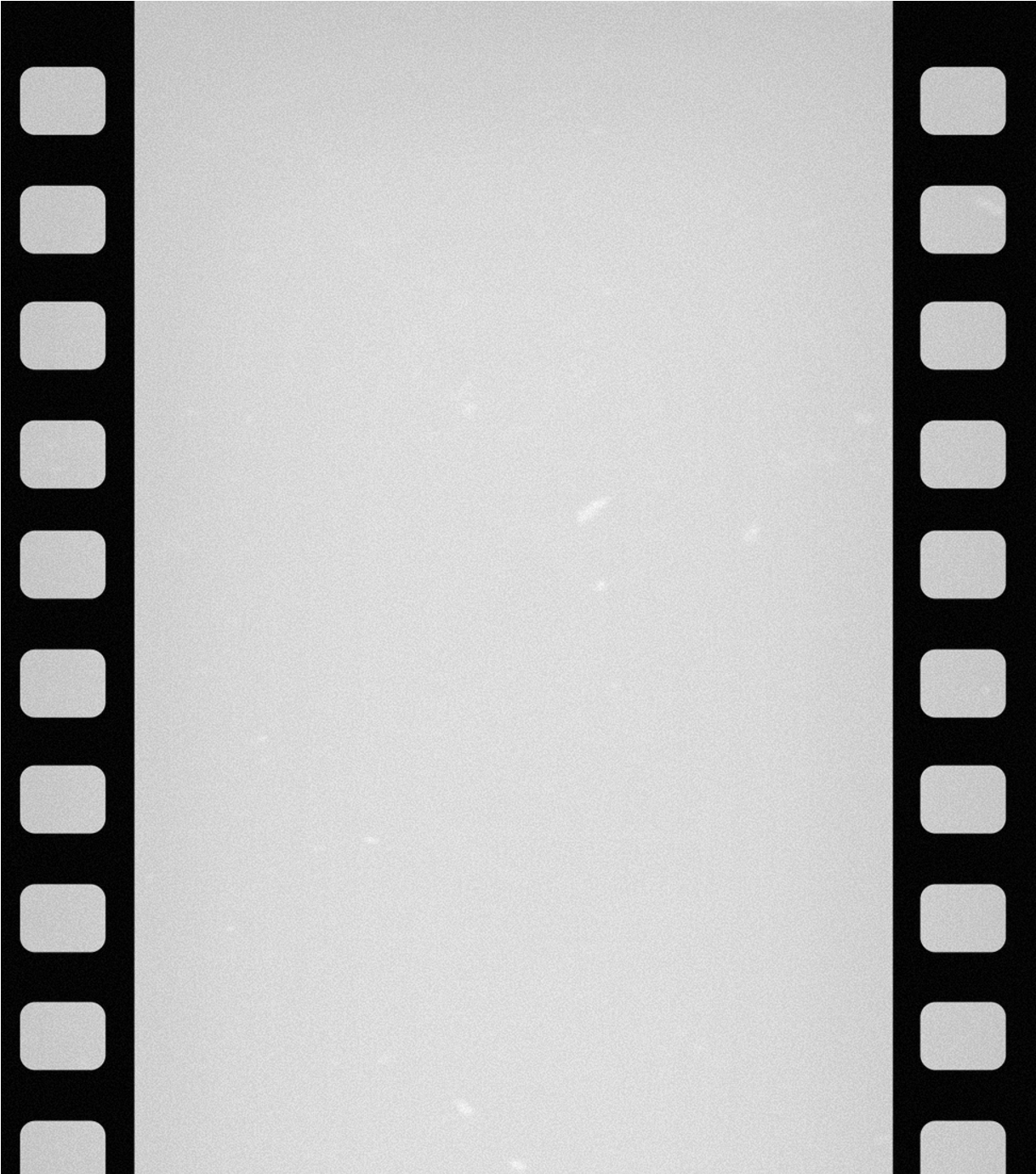 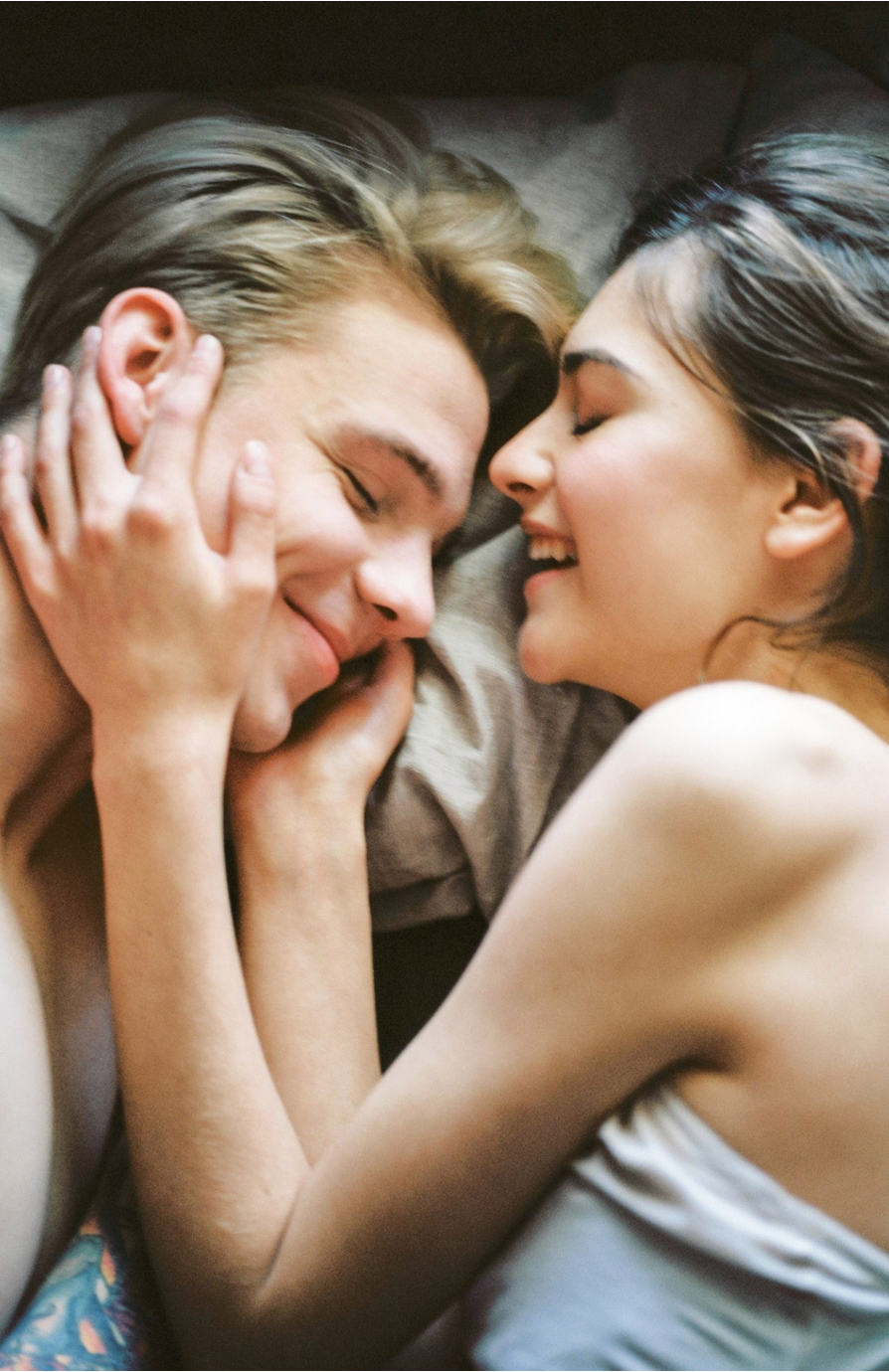 MOVIE TITLE 2
DIRECTOR
DIRECTOR’S NAME
GENRE
TYPE OF GENRE
AWARDS
AWARDS GIVEN
SYNOPSIS
Lorem ipsum dolor sit amet, consectetur adipiscing elit, sed do eiusmod tempor incididunt ut labore et dolore magna aliqua. Ut enim ad minim veniam, quis nostrud exercitation ullamco laboris nisi ut aliquip ex ea commodo consequat. Duis aute irure dolor in reprehenderit in voluptate.
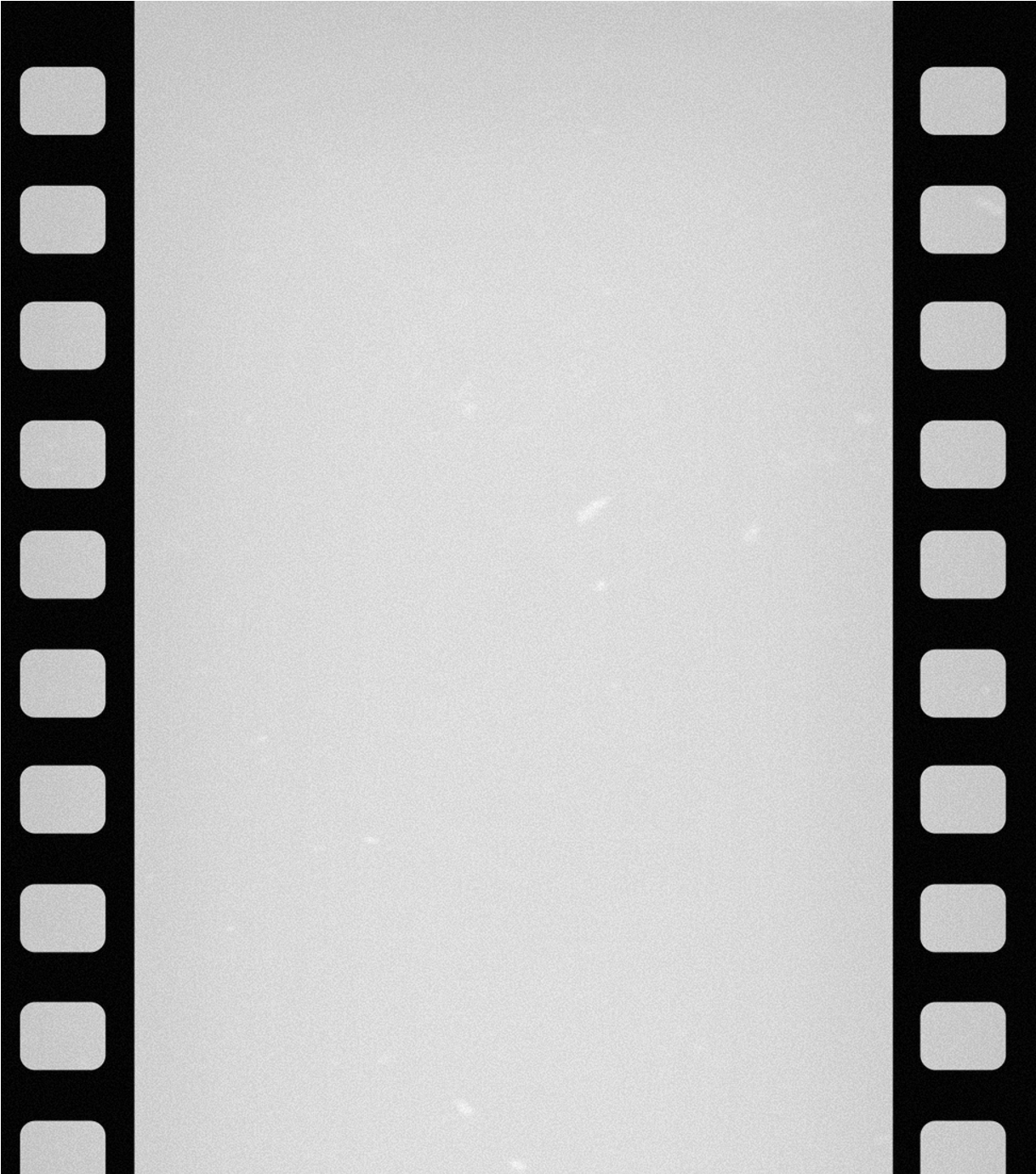 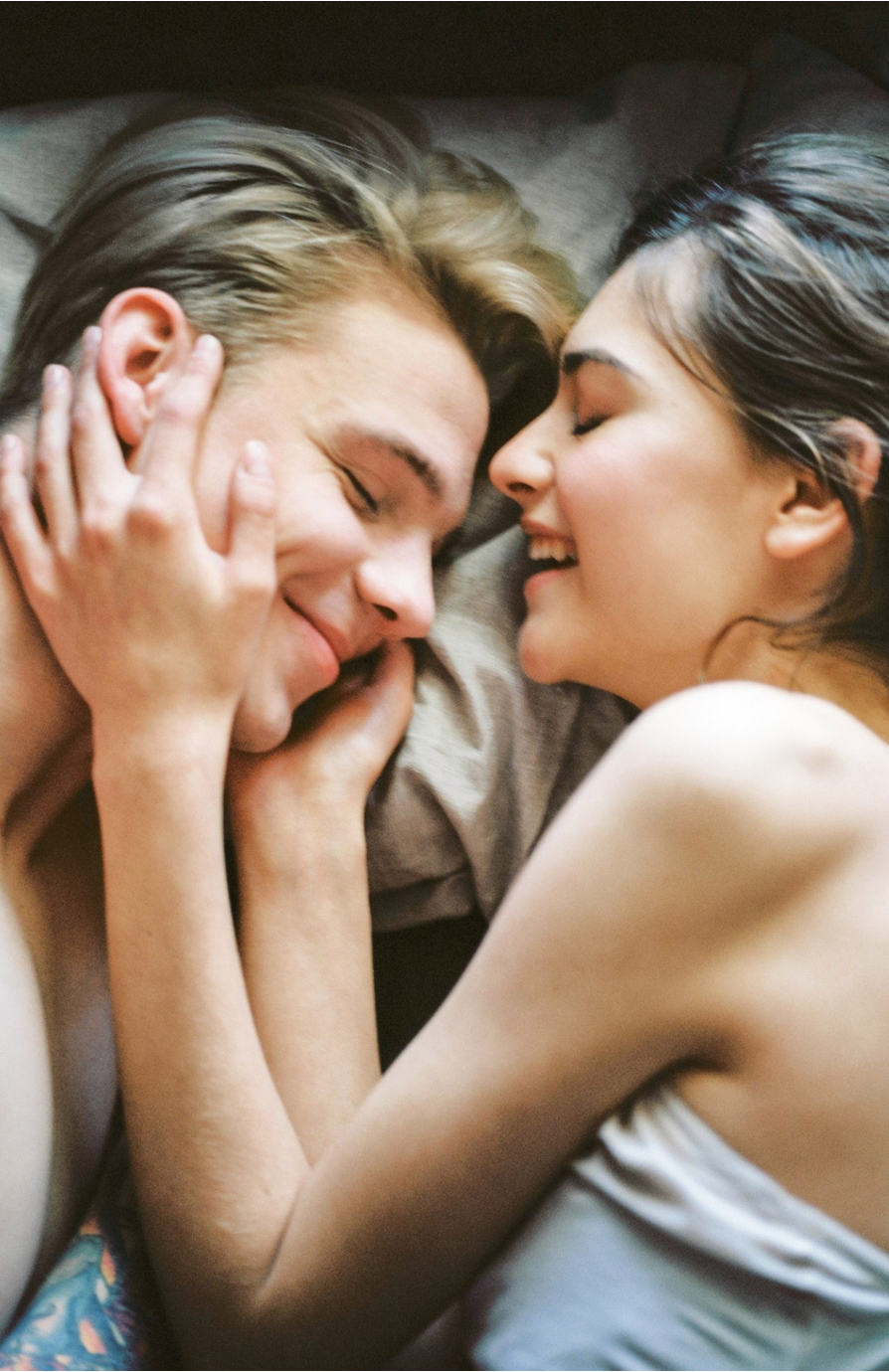 MOVIE TITLE 2
RATINGS
REVIEW HIGHLIGHTS
Lorem ipsum dolor sit amet, consectetur adipiscing elit, sed do eiusmod tempor incididunt ut labore et dolore magna aliqua. Ut enim ad minim veniam, quis nostrud exercitation ullamco laboris nisi ut aliquip ex ea commodo consequat. Duis aute irure dolor in reprehenderit in voluptate. Lorem ipsum dolor sit amet, consectetur adipiscing elit, sed do eiusmod tempor incididunt ut labore et. Lorem ipsum dolor sit amet, consectetur adipiscing elit, sed do eiusmod tempor incididunt ut labore et dolore magna.
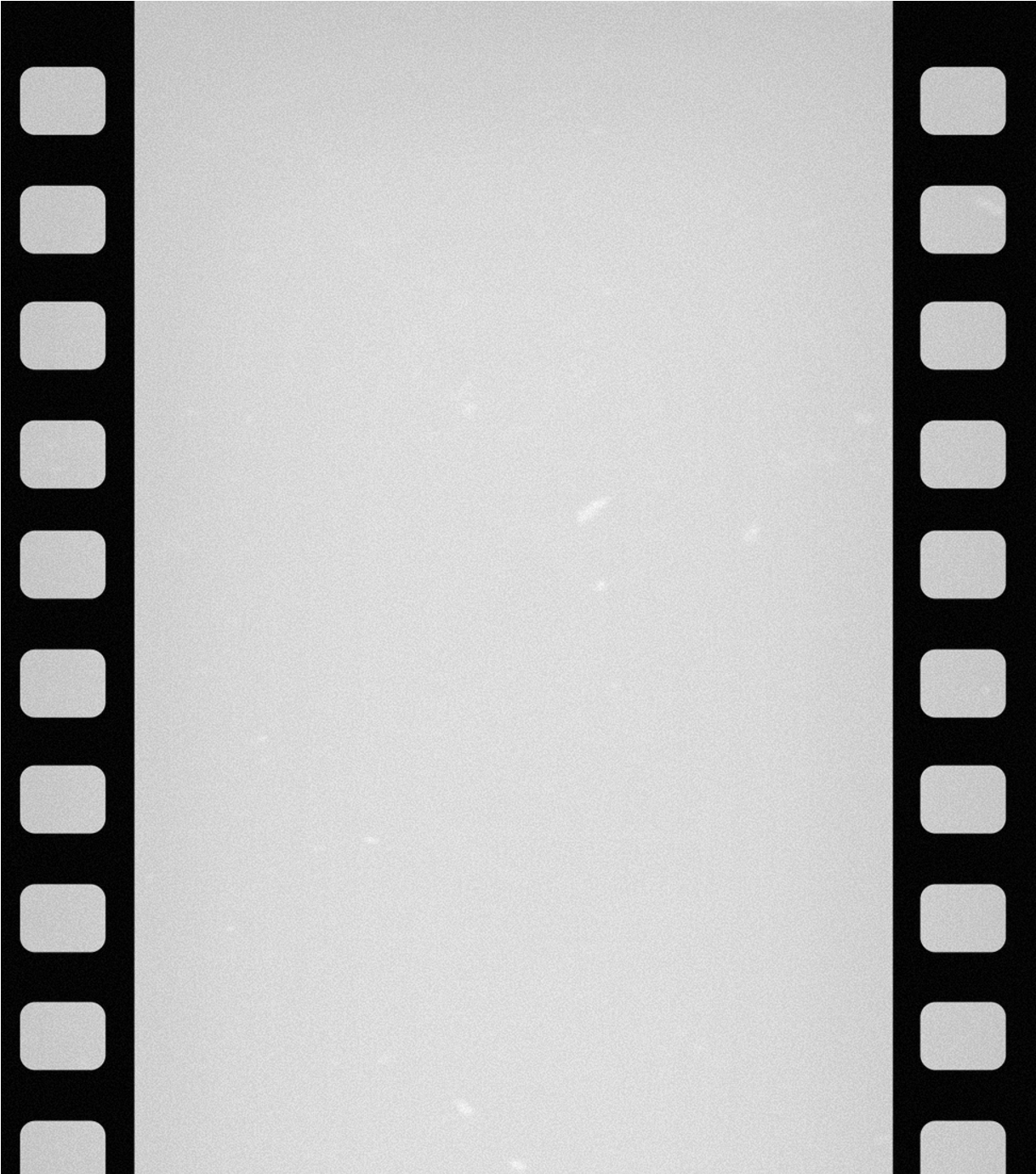 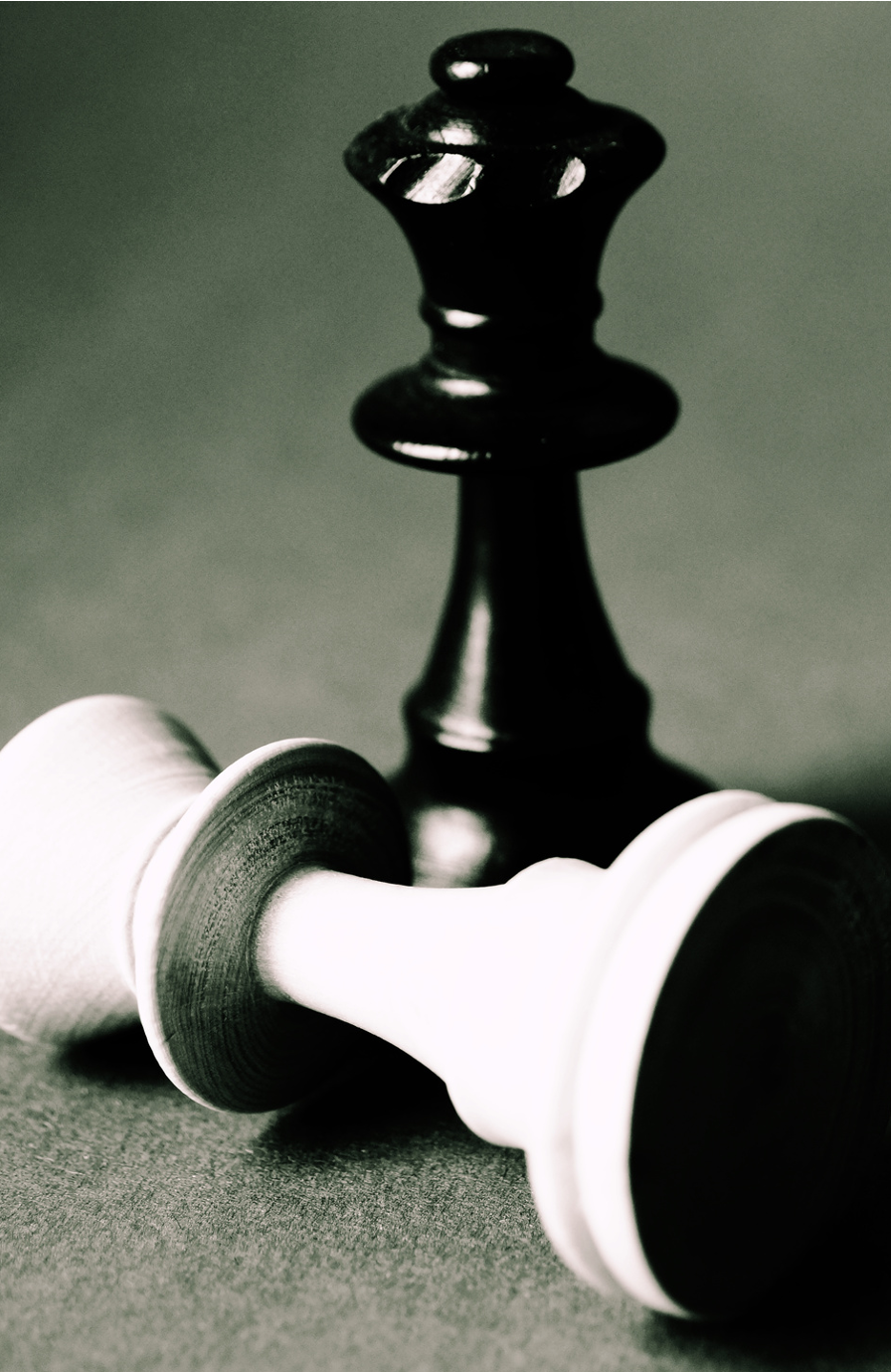 MOVIE TITLE 3
DIRECTOR
DIRECTOR’S NAME
GENRE
TYPE OF GENRE
AWARDS
AWARDS GIVEN
SYNOPSIS
Lorem ipsum dolor sit amet, consectetur adipiscing elit, sed do eiusmod tempor incididunt ut labore et dolore magna aliqua. Ut enim ad minim veniam, quis nostrud exercitation ullamco laboris nisi ut aliquip ex ea commodo consequat. Duis aute irure dolor in reprehenderit in voluptate.
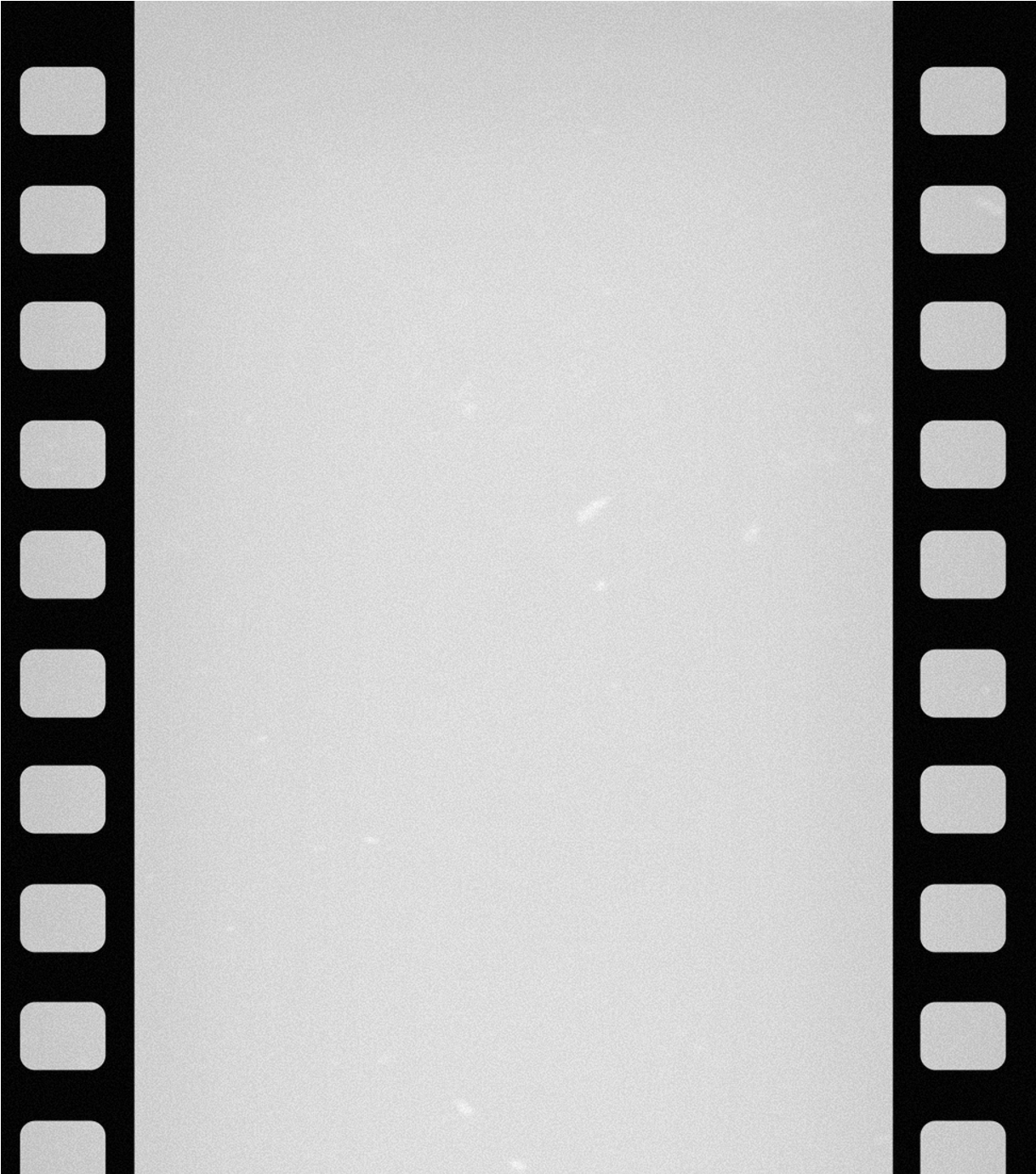 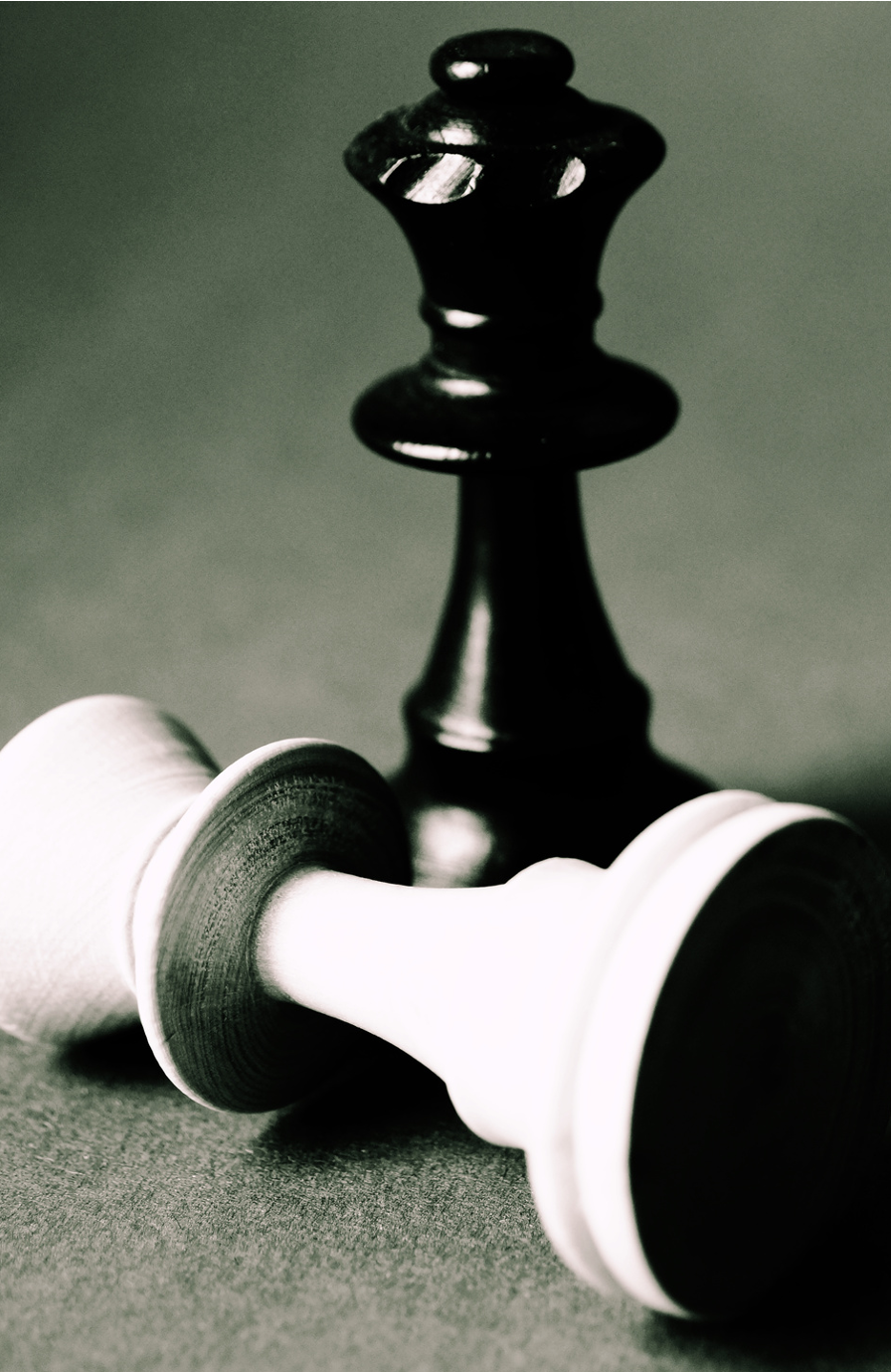 MOVIE TITLE 3
RATINGS
REVIEW HIGHLIGHTS
Lorem ipsum dolor sit amet, consectetur adipiscing elit, sed do eiusmod tempor incididunt ut labore et dolore magna aliqua. Ut enim ad minim veniam, quis nostrud exercitation ullamco laboris nisi ut aliquip ex ea commodo consequat. Duis aute irure dolor in reprehenderit in voluptate. Lorem ipsum dolor sit amet, consectetur adipiscing elit, sed do eiusmod tempor incididunt ut labore et. Lorem ipsum dolor sit amet, consectetur adipiscing elit, sed do eiusmod tempor incididunt ut labore et dolore magna.
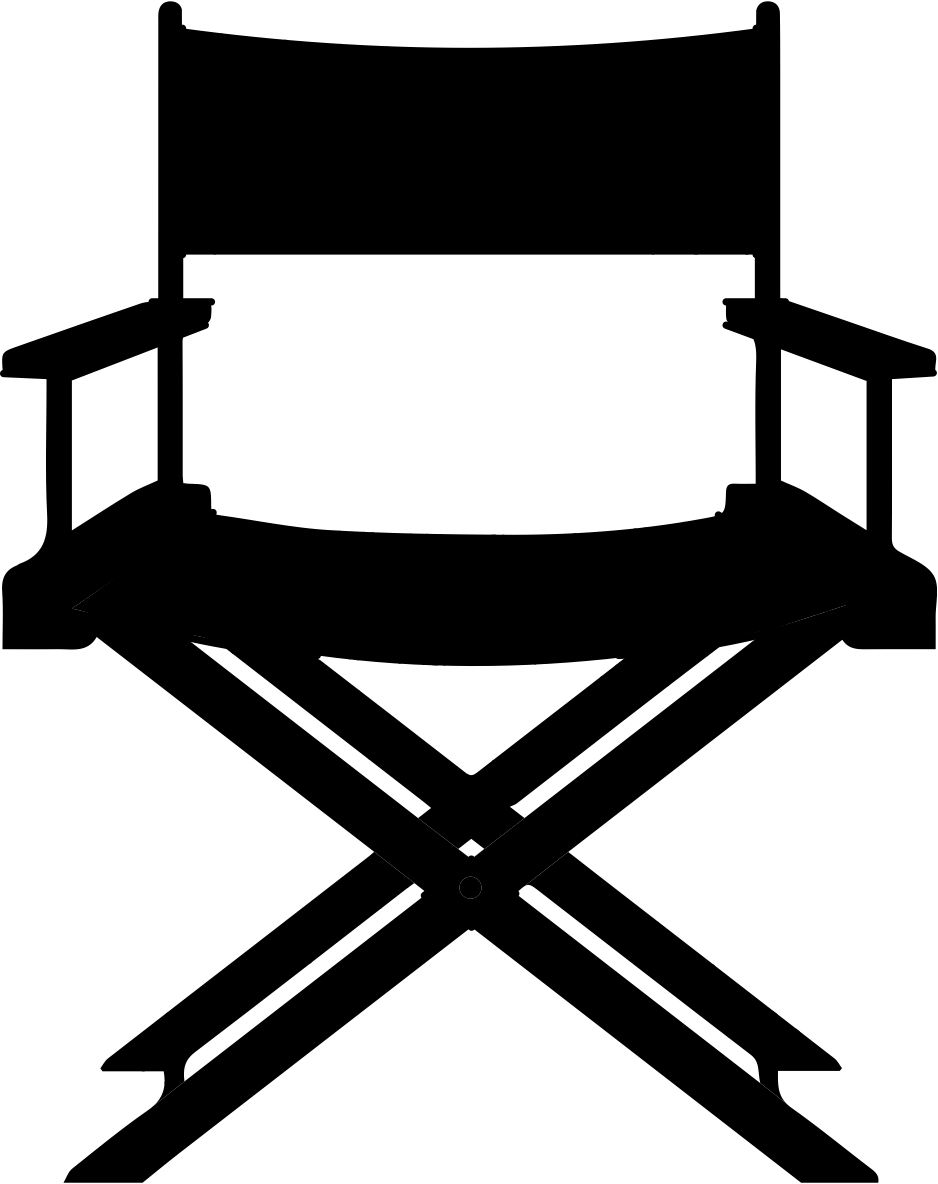 THANK
YOU!
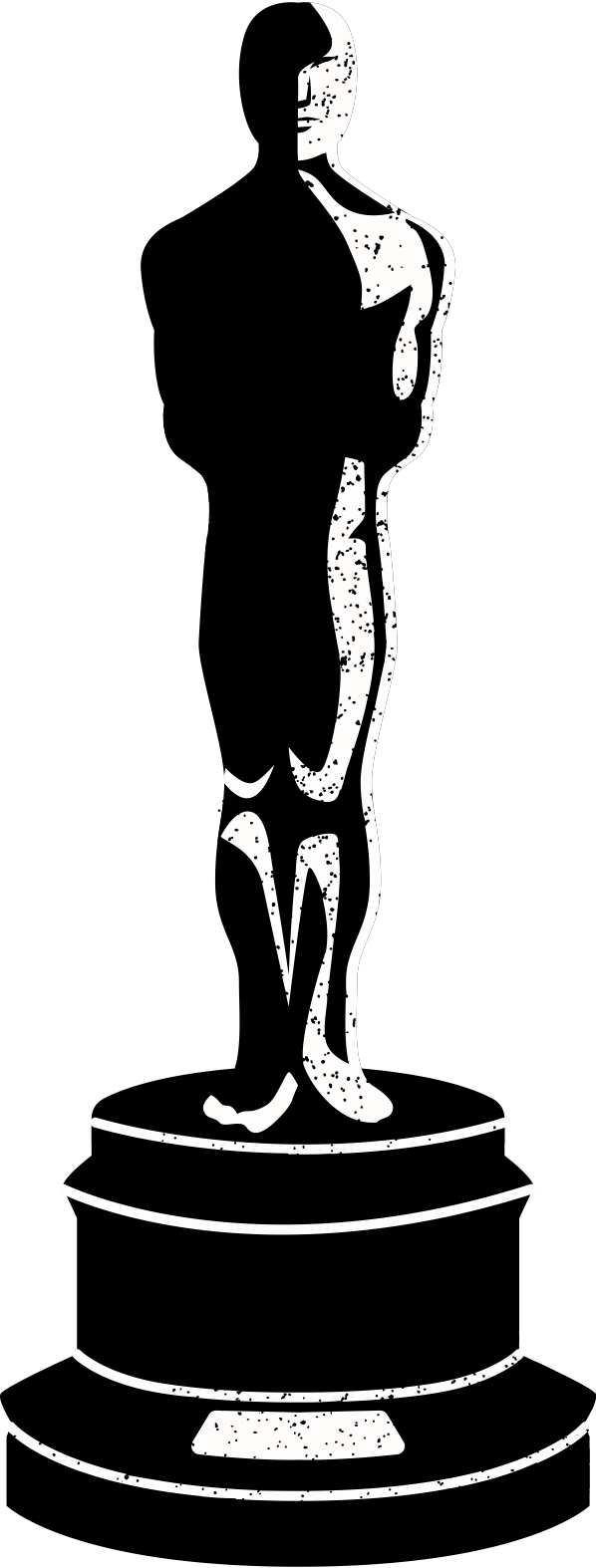 RESOURCE
PAGE
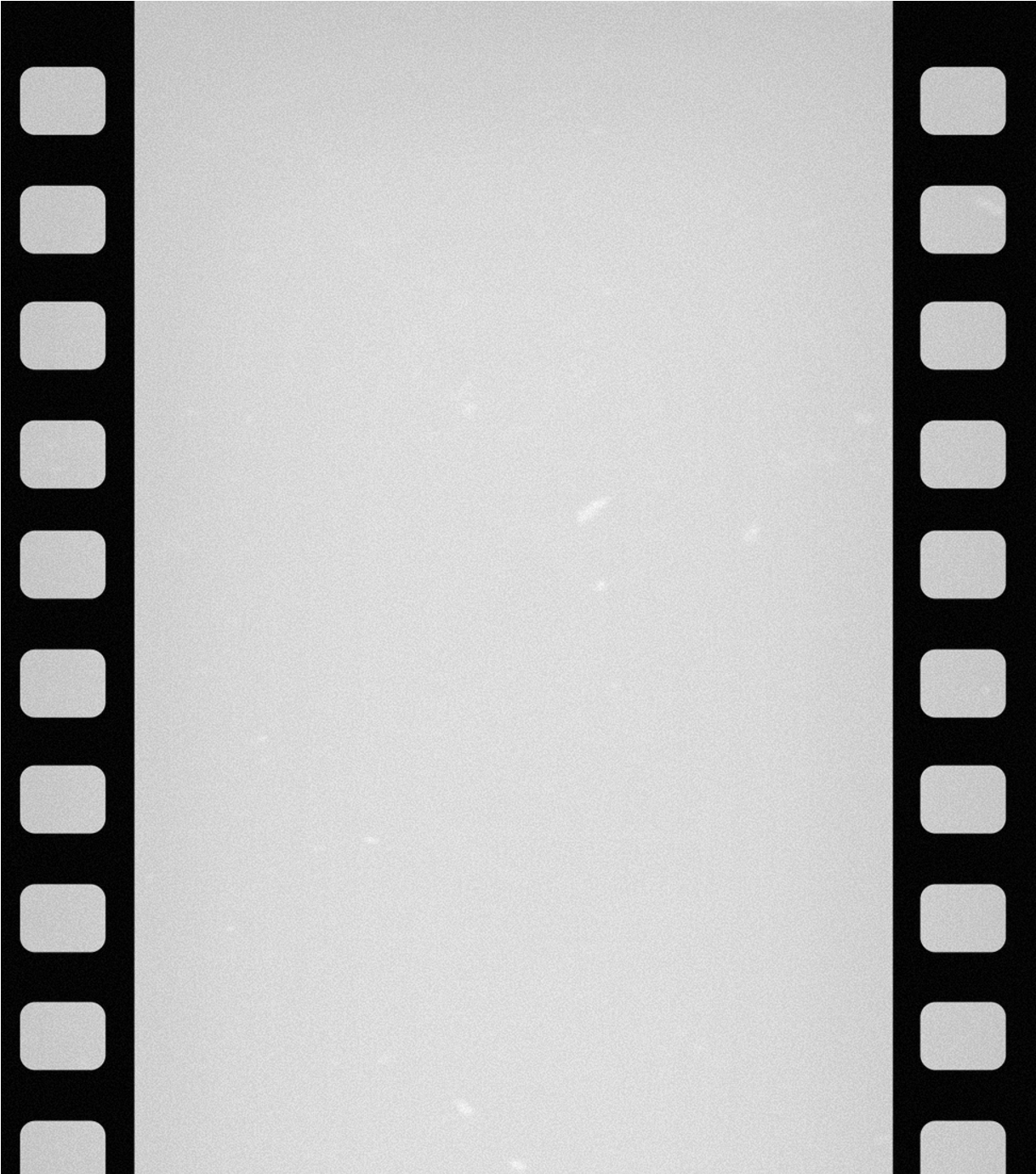 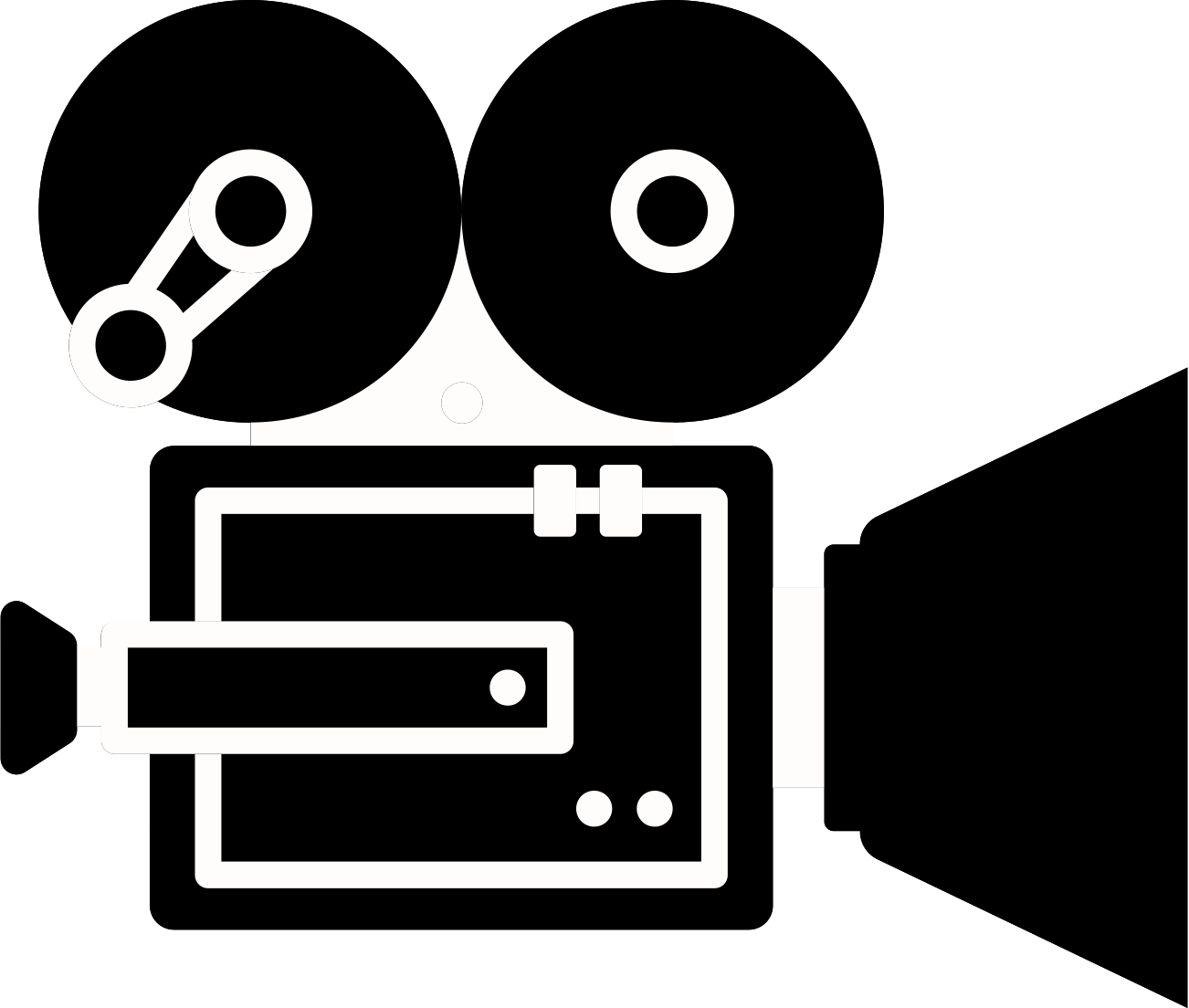 Use these design resources in your 
Canva Presentation. 

This presentation template uses the
following free fonts:

Titles: Paytone One
Body Copy: Koho

Don't forget to delete this page
before presenting.
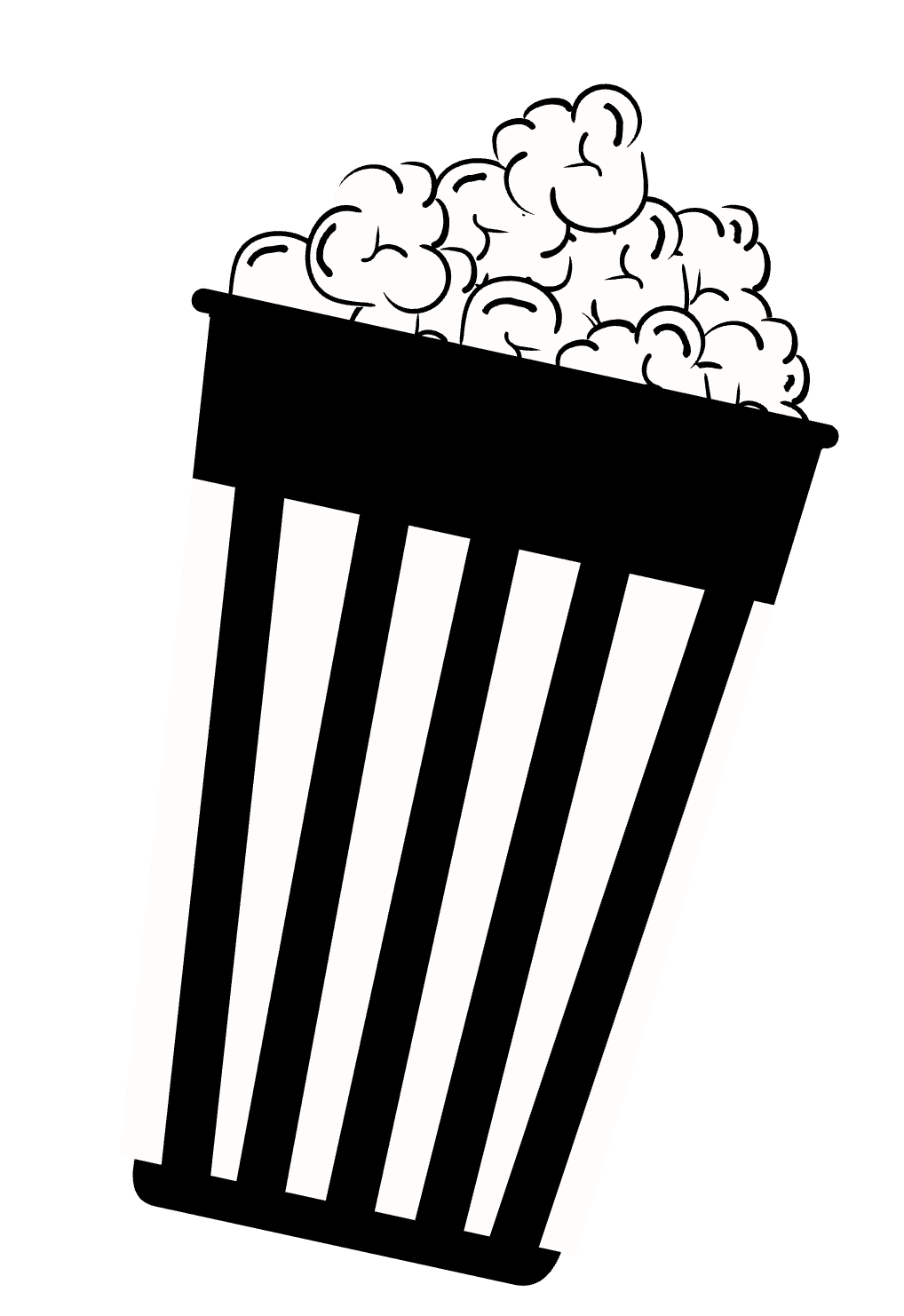 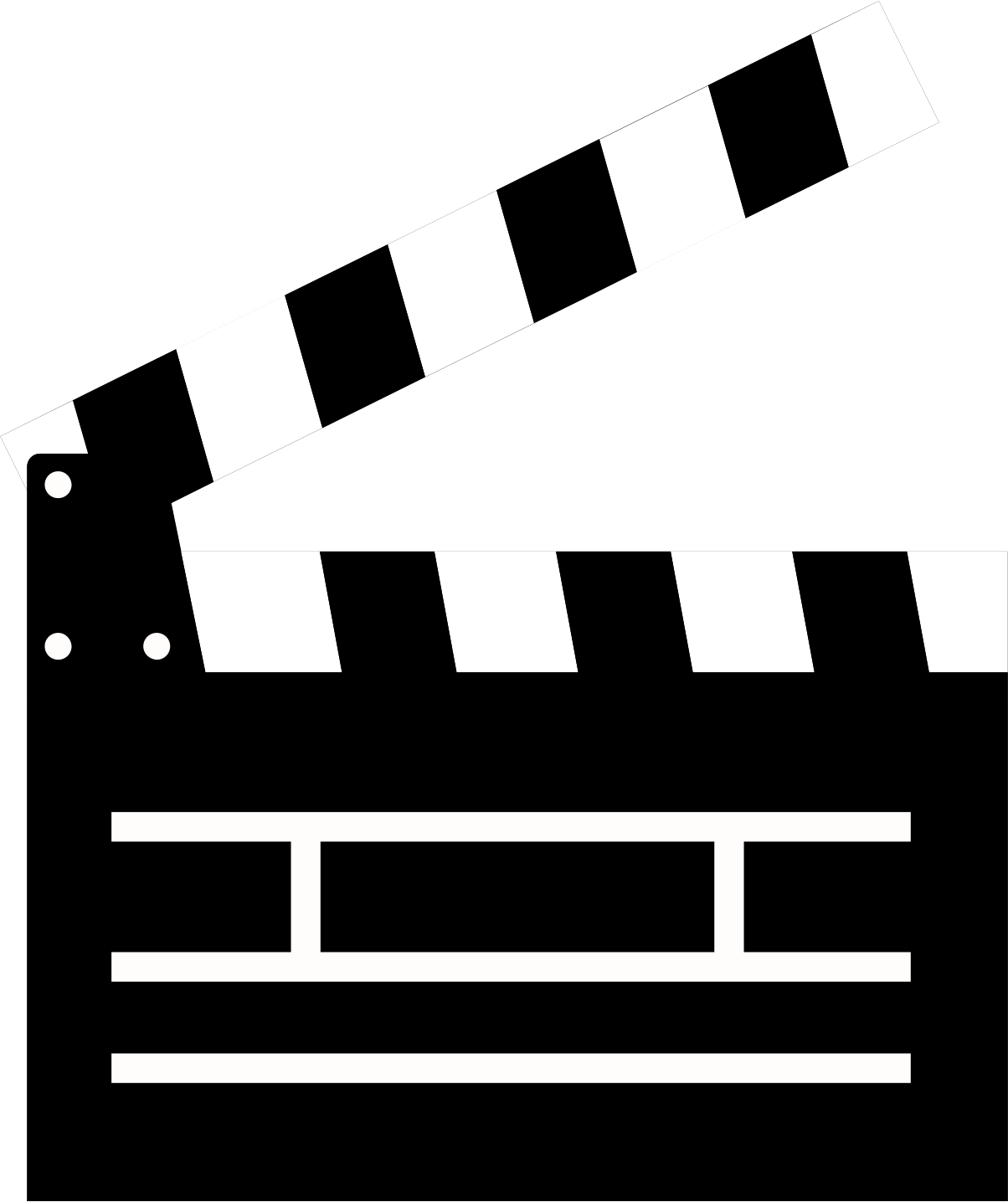 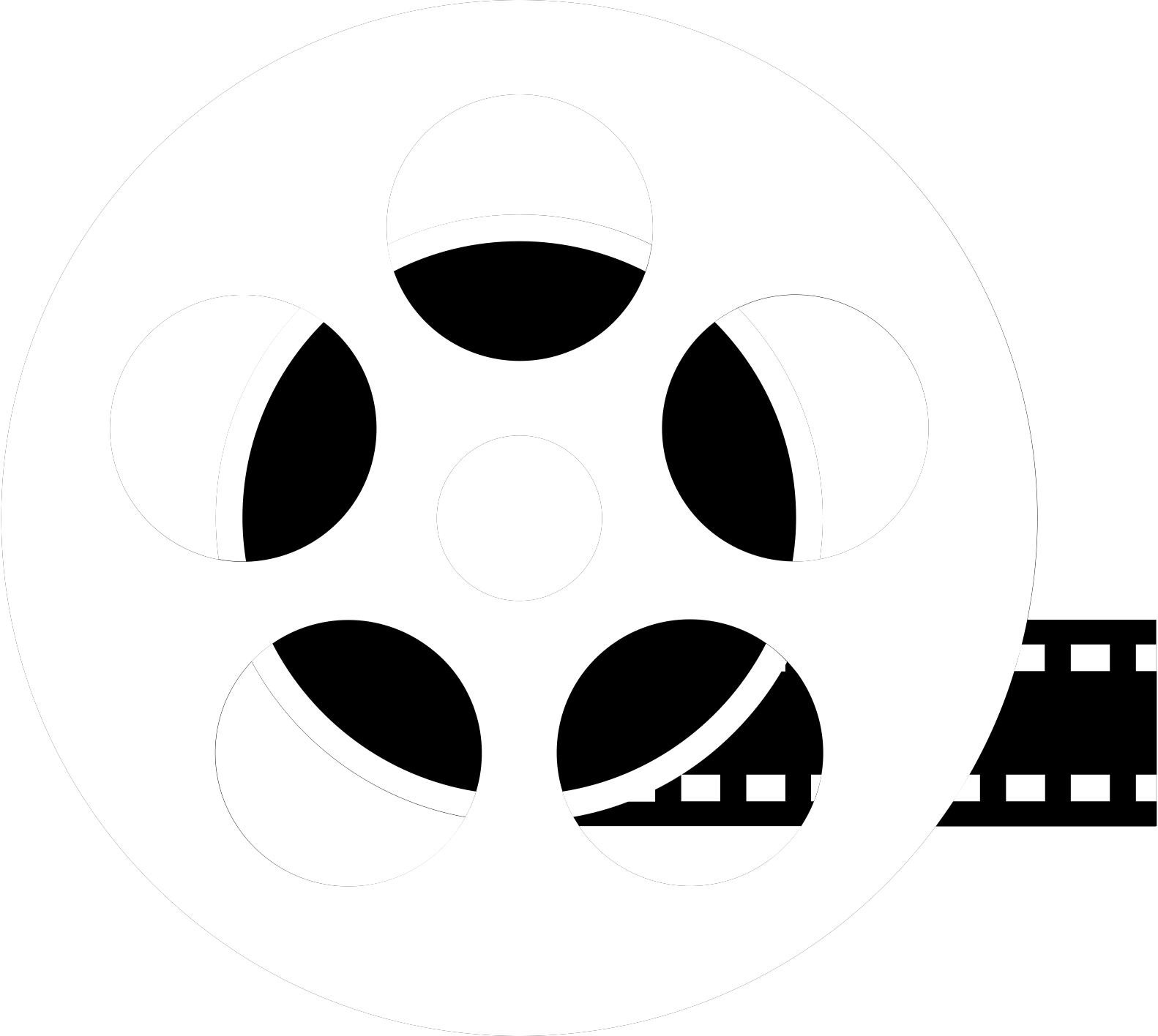 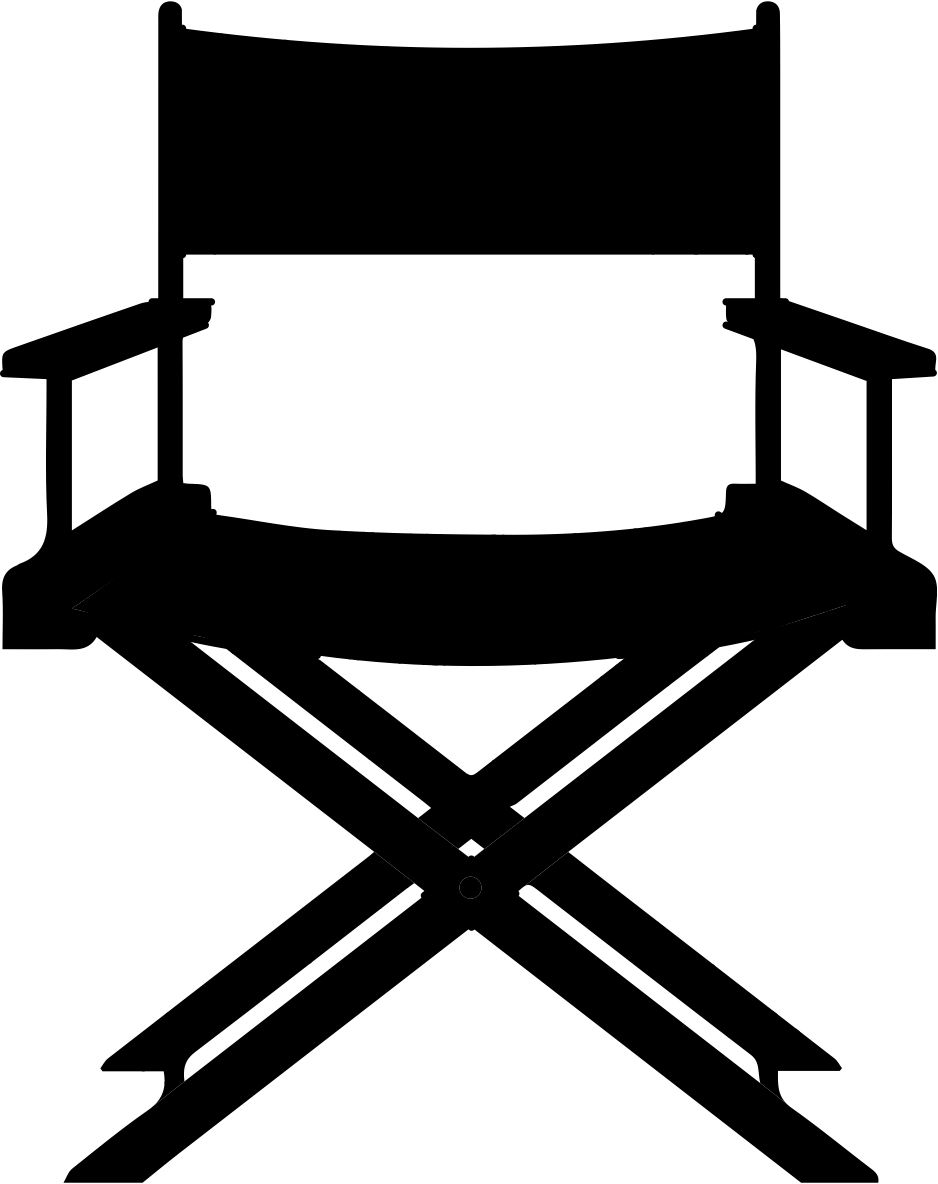 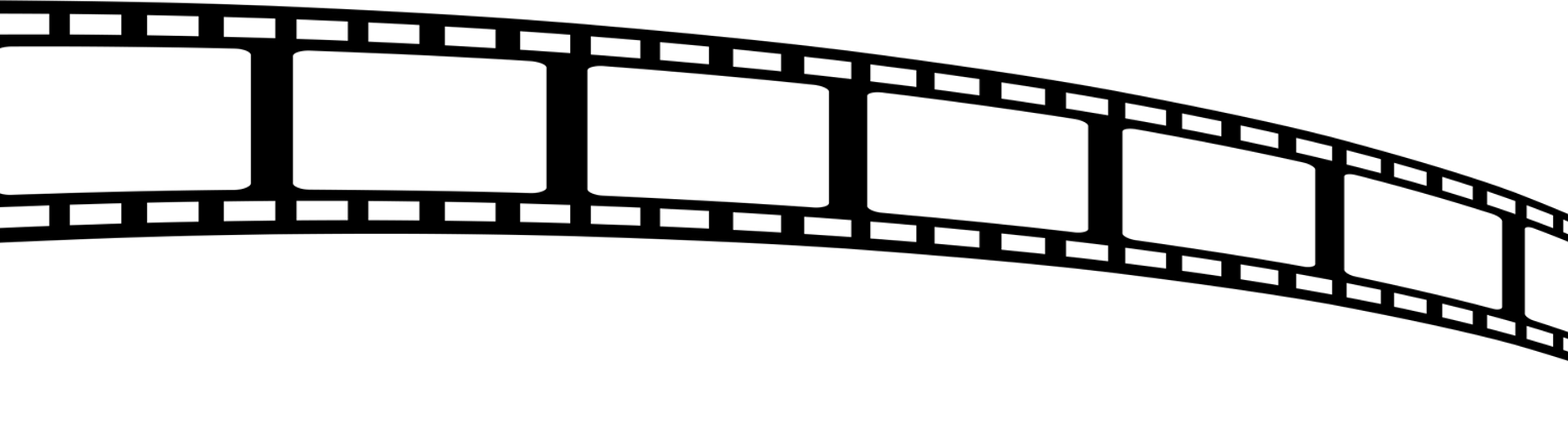 Happy Designing!
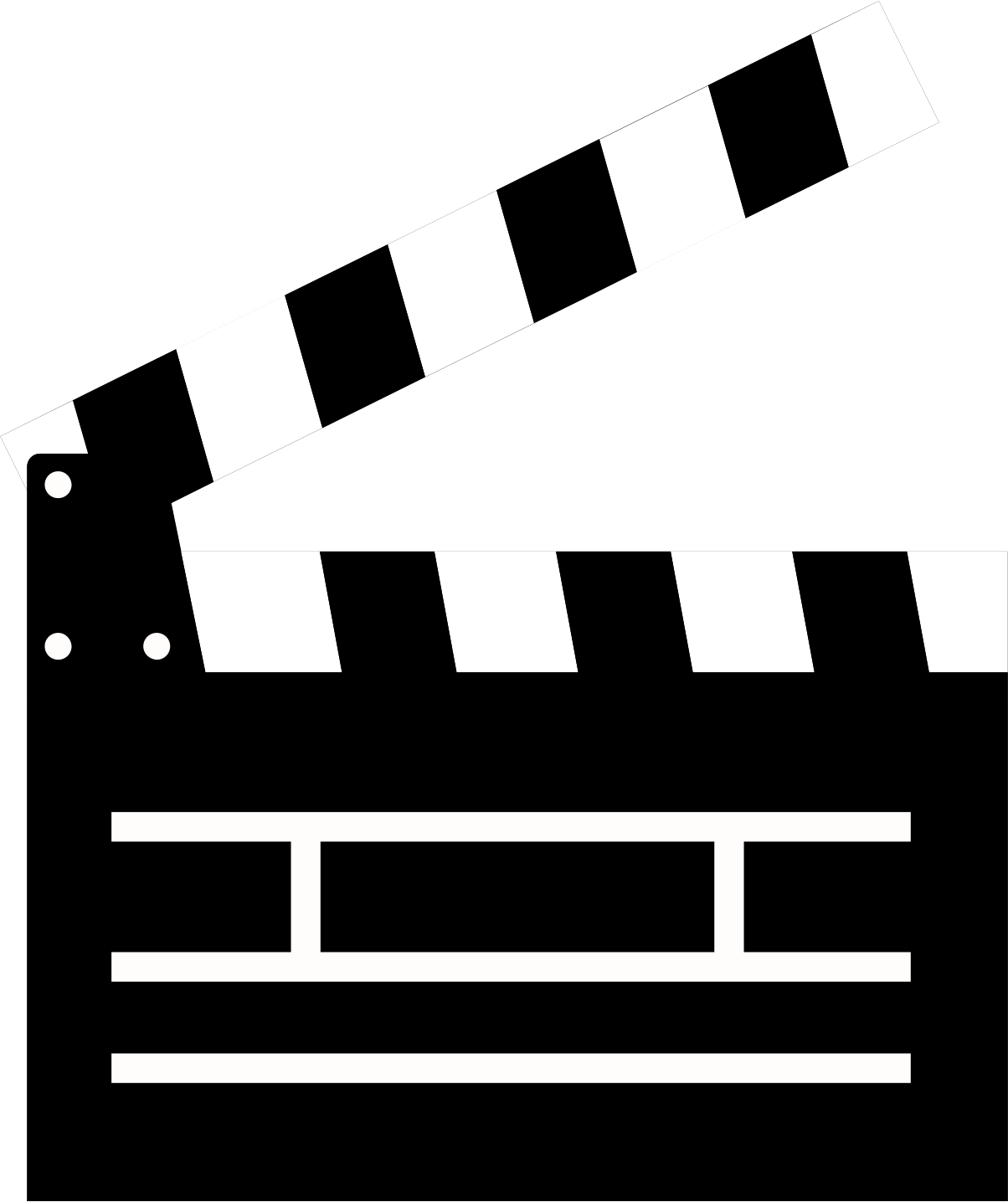 CREDITS
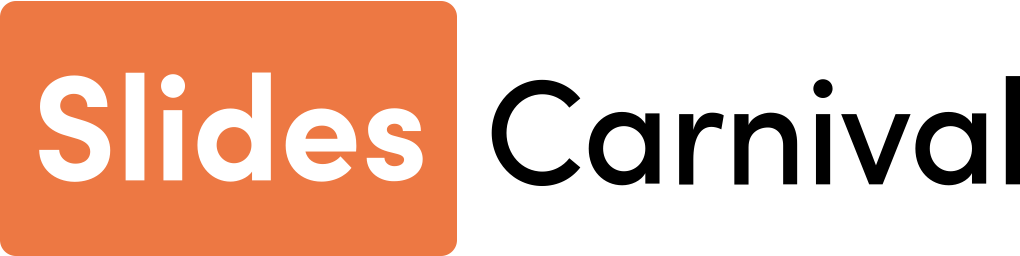 This presentation template is free for everyone
to use thanks to the following:

SlidesCarnival for the presentation template
Pixabay, Pexels for the photos
Happy Designing!